2
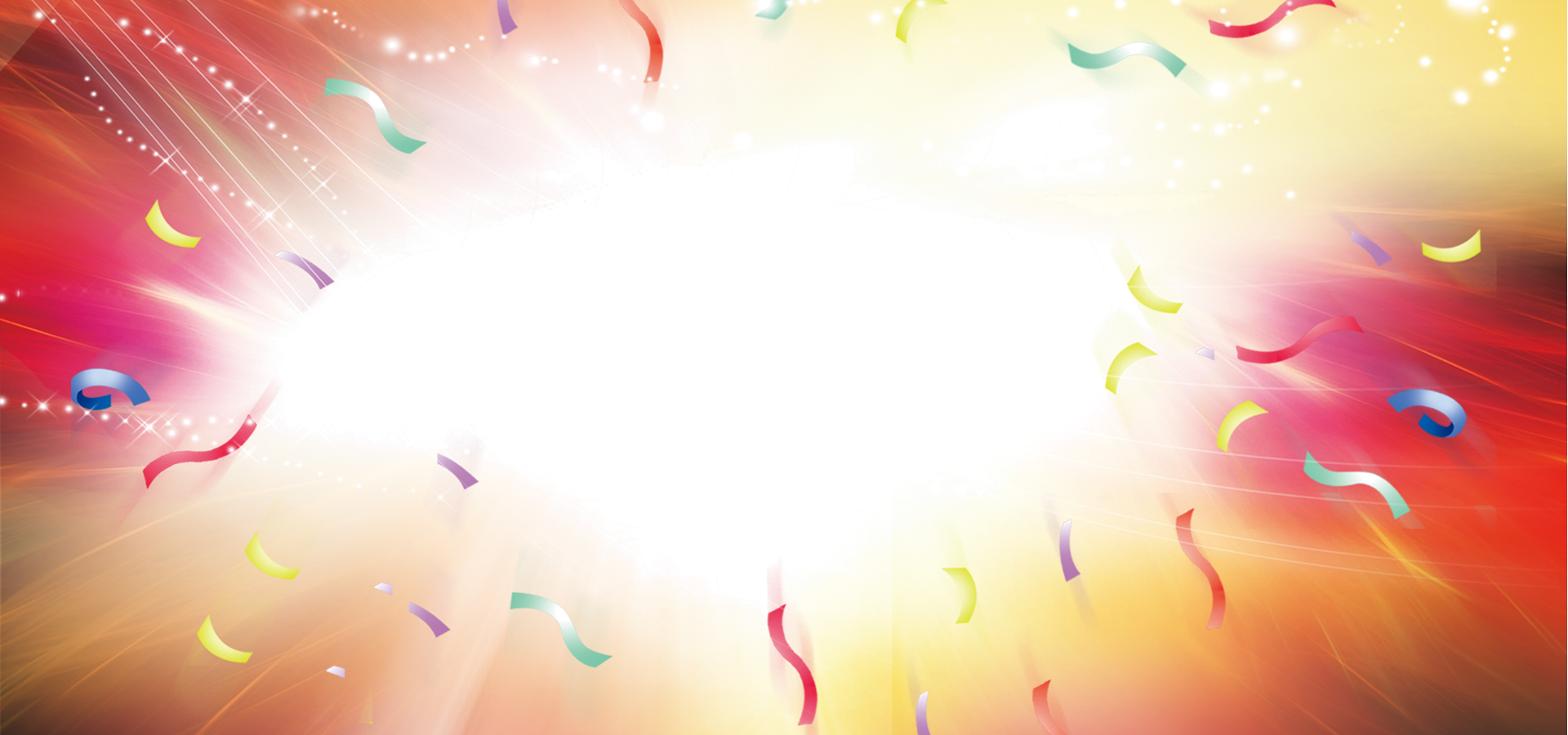 İki
4
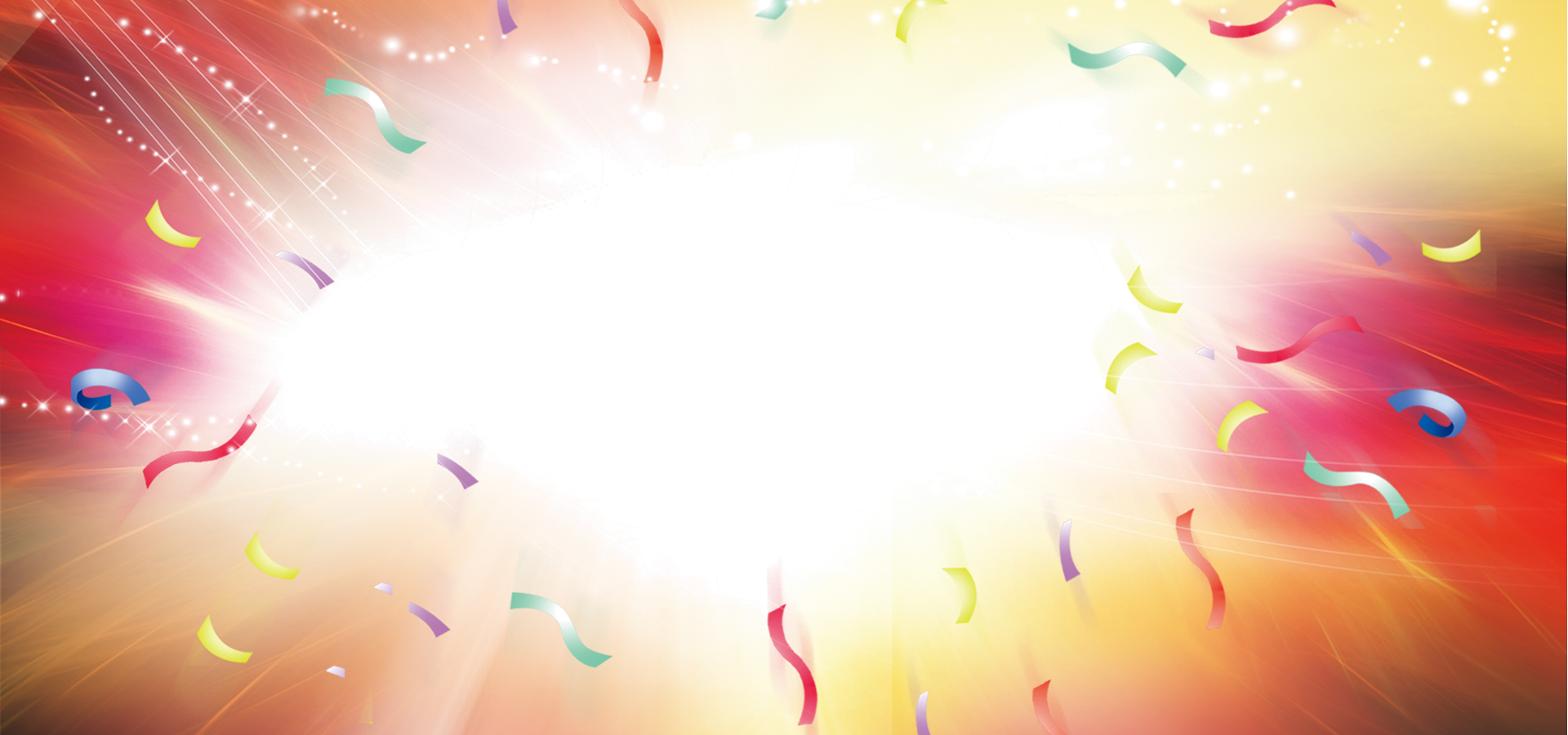 Dört
6
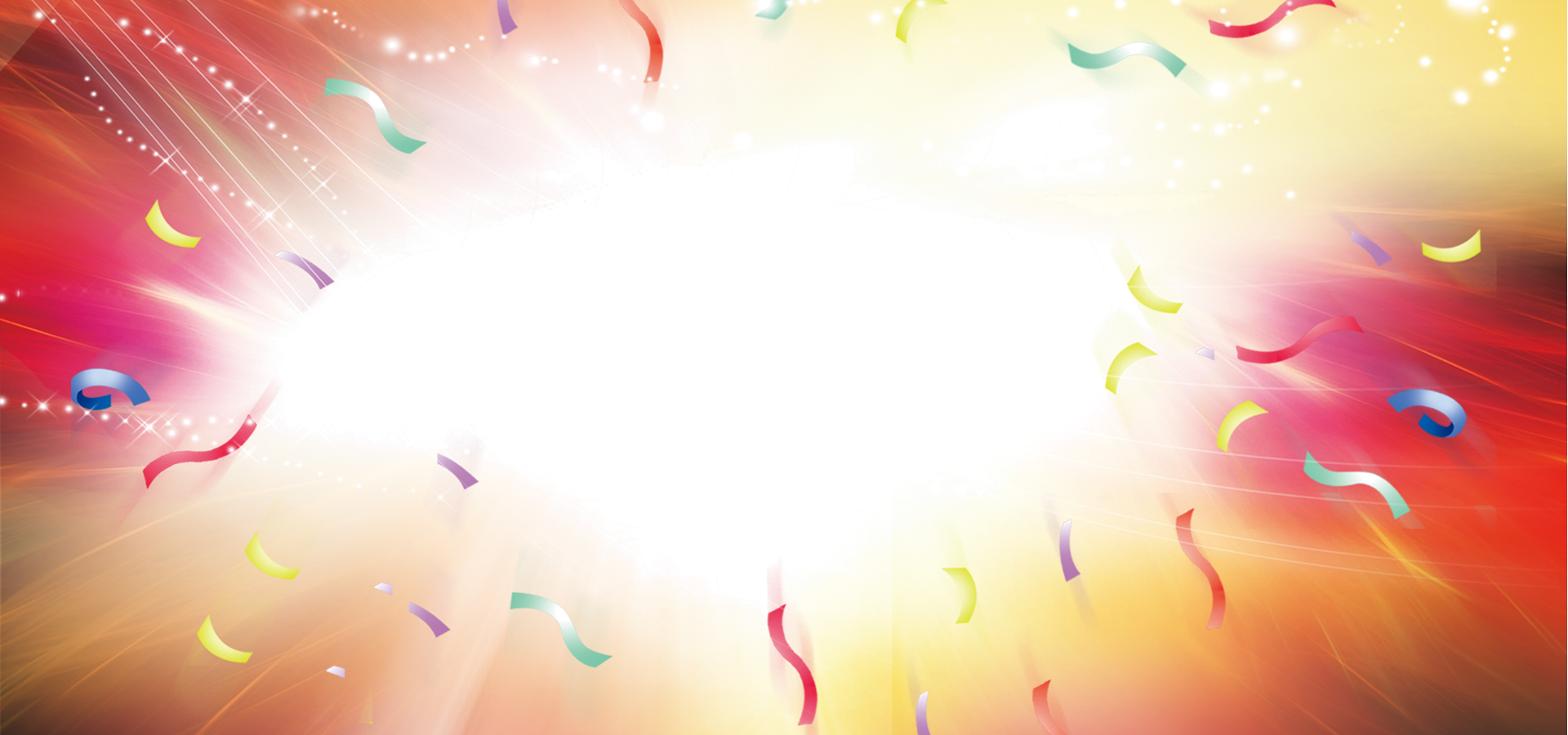 Altı
8
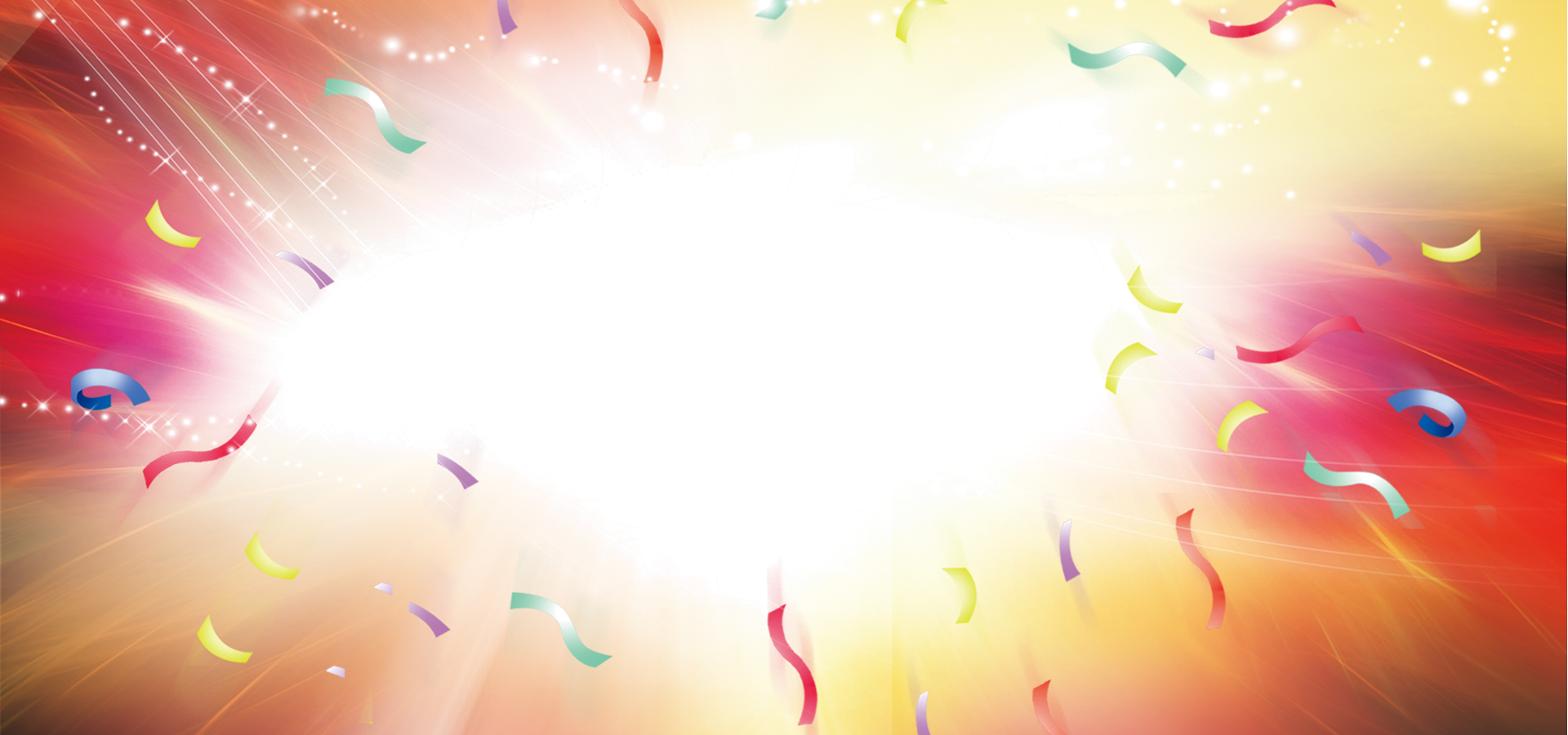 Sekiz
10
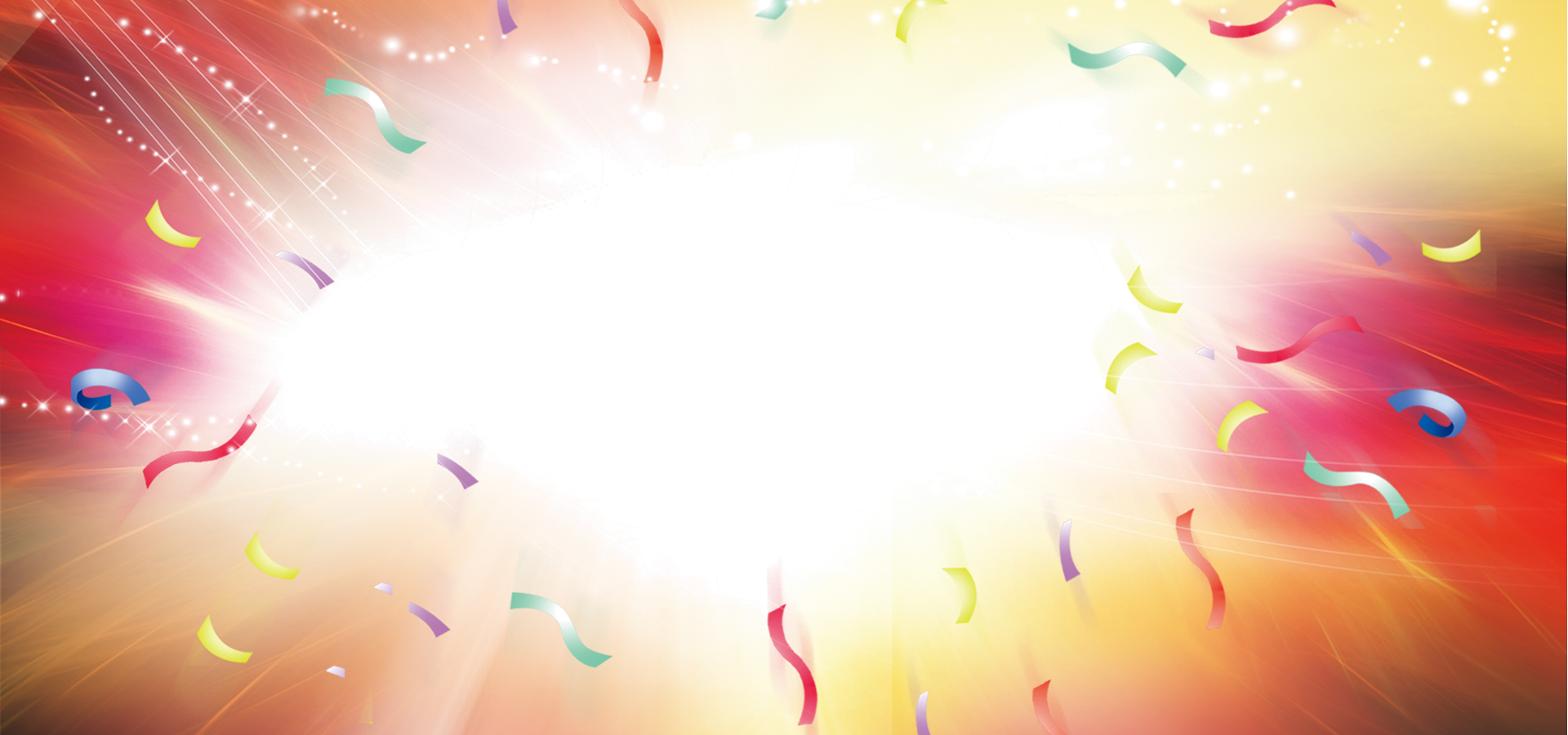 On
12
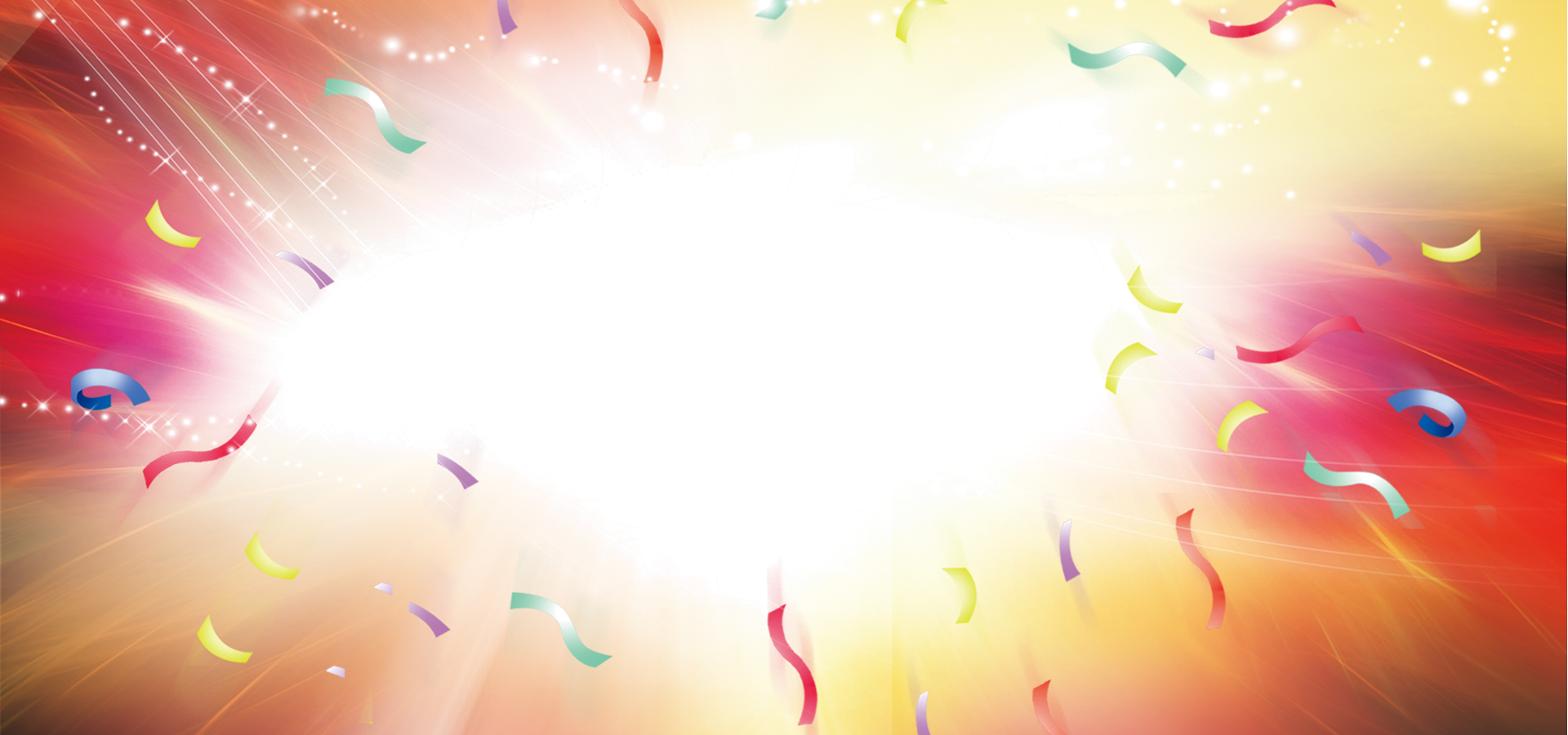 On İki
14
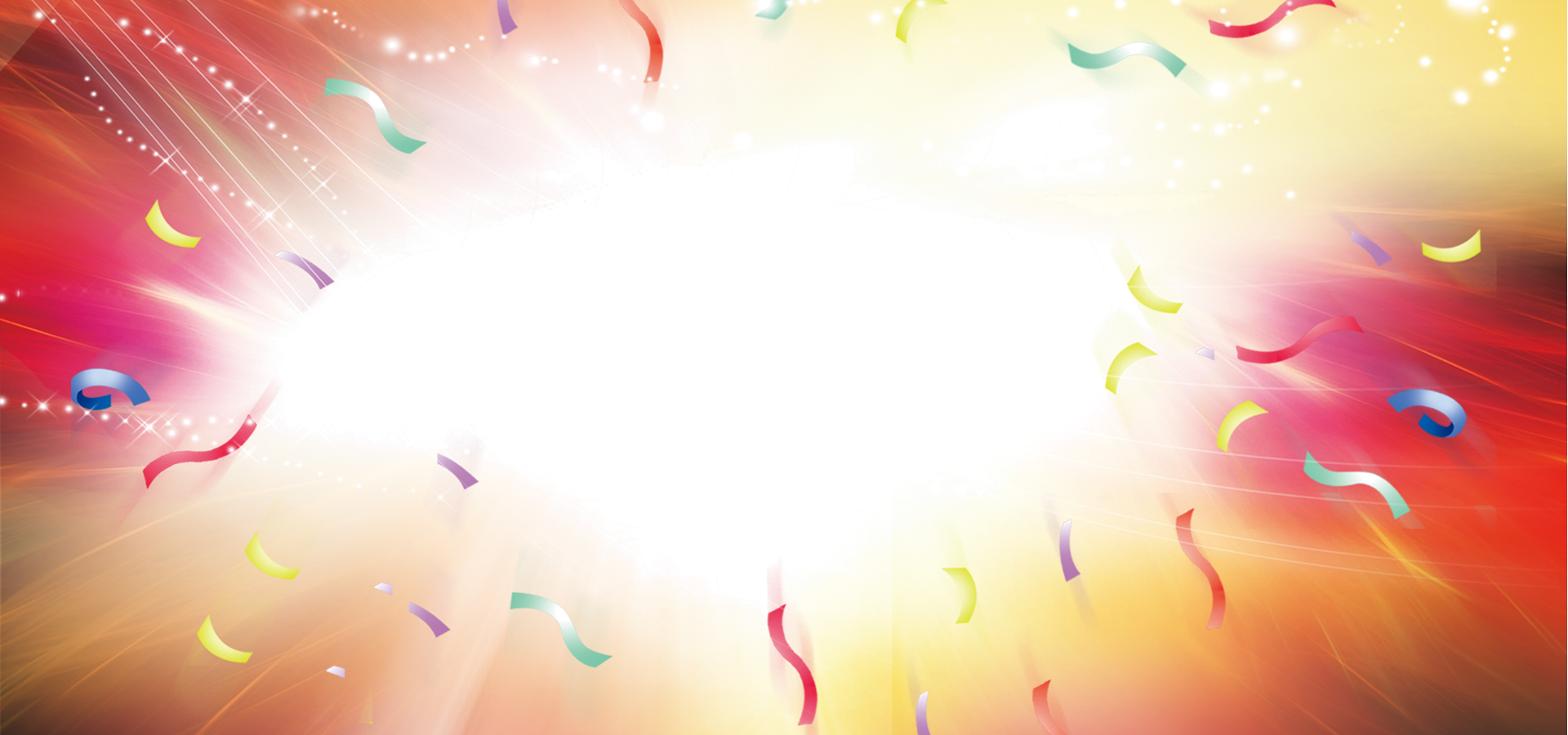 On Dört
16
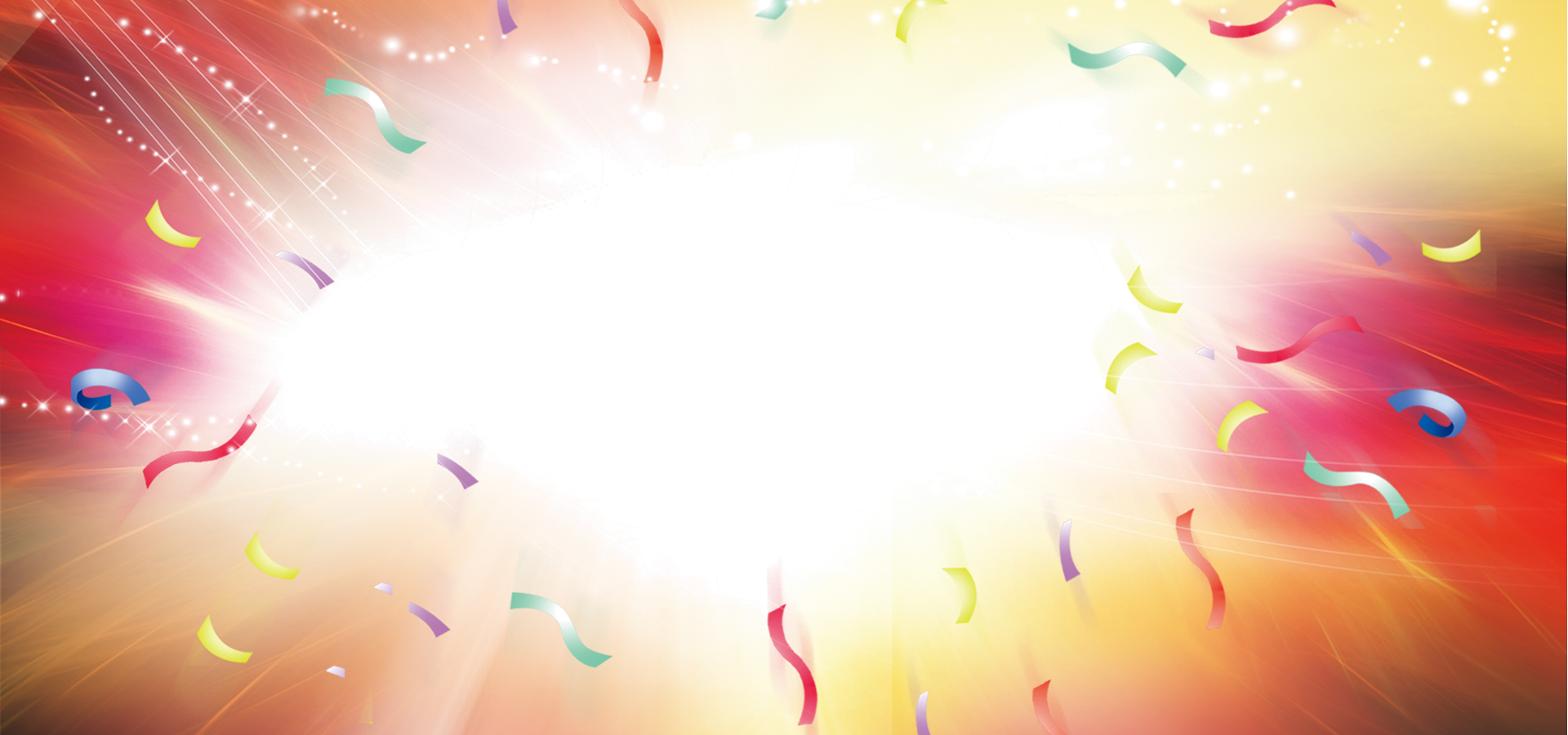 On Altı
18
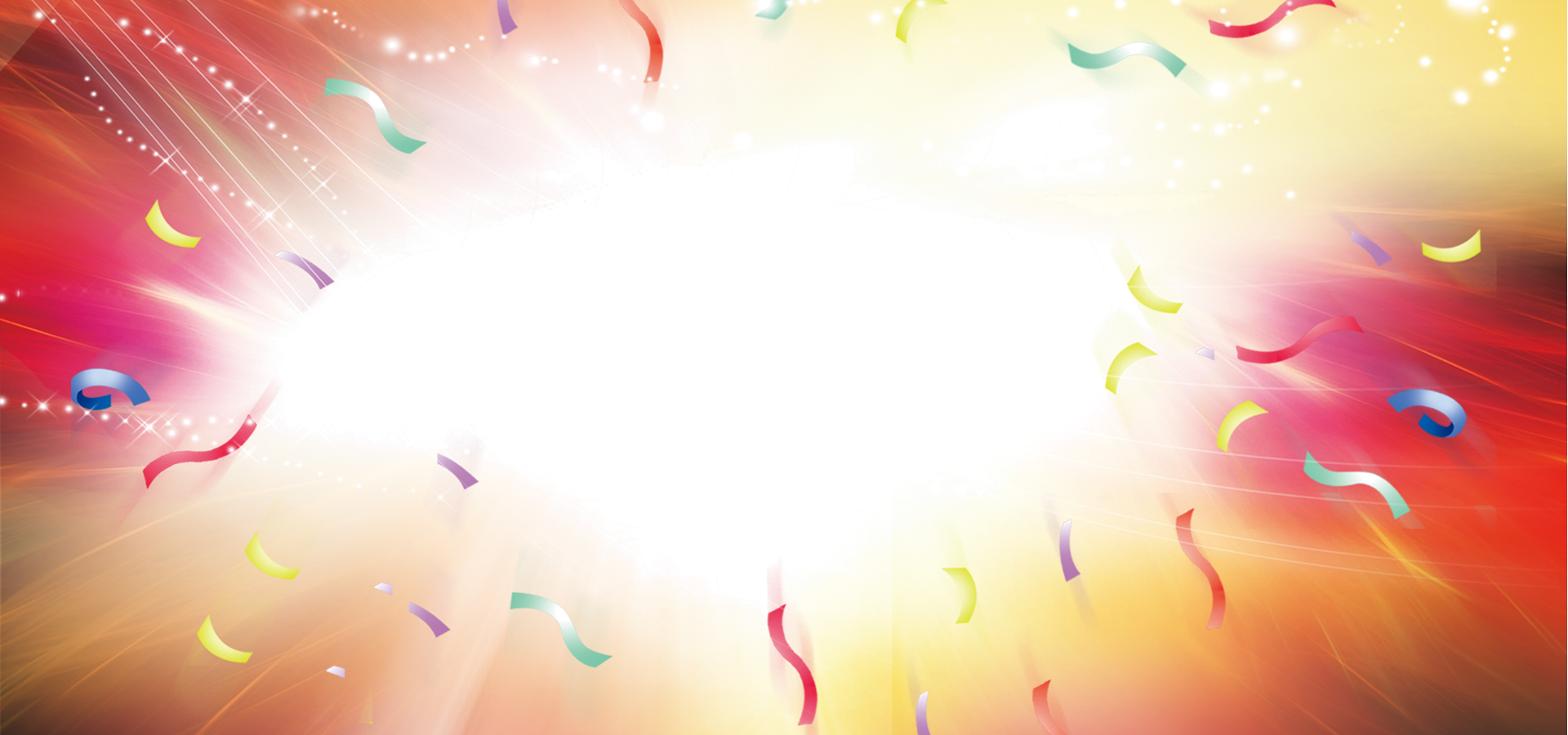 On Sekiz
20
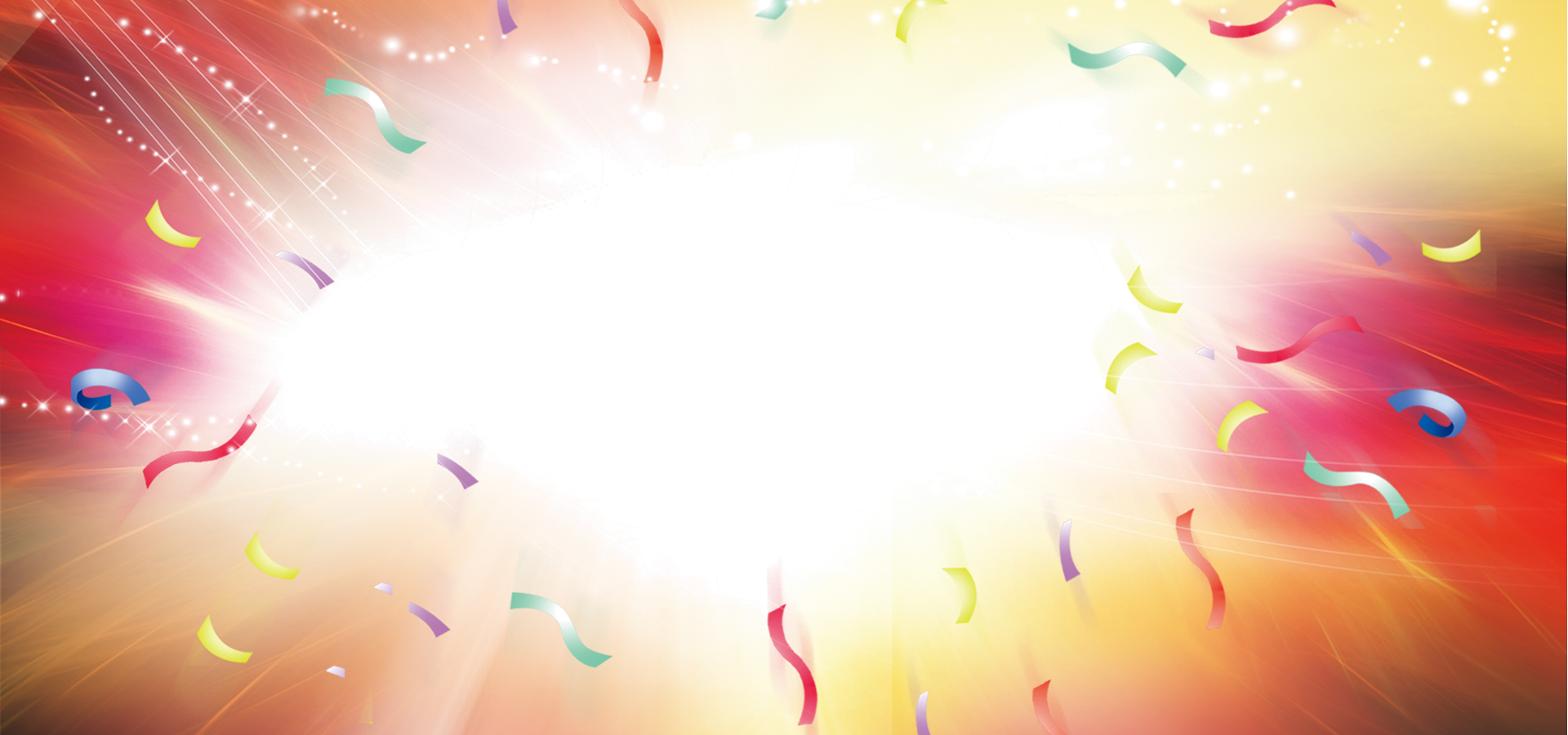 Yirmi
22
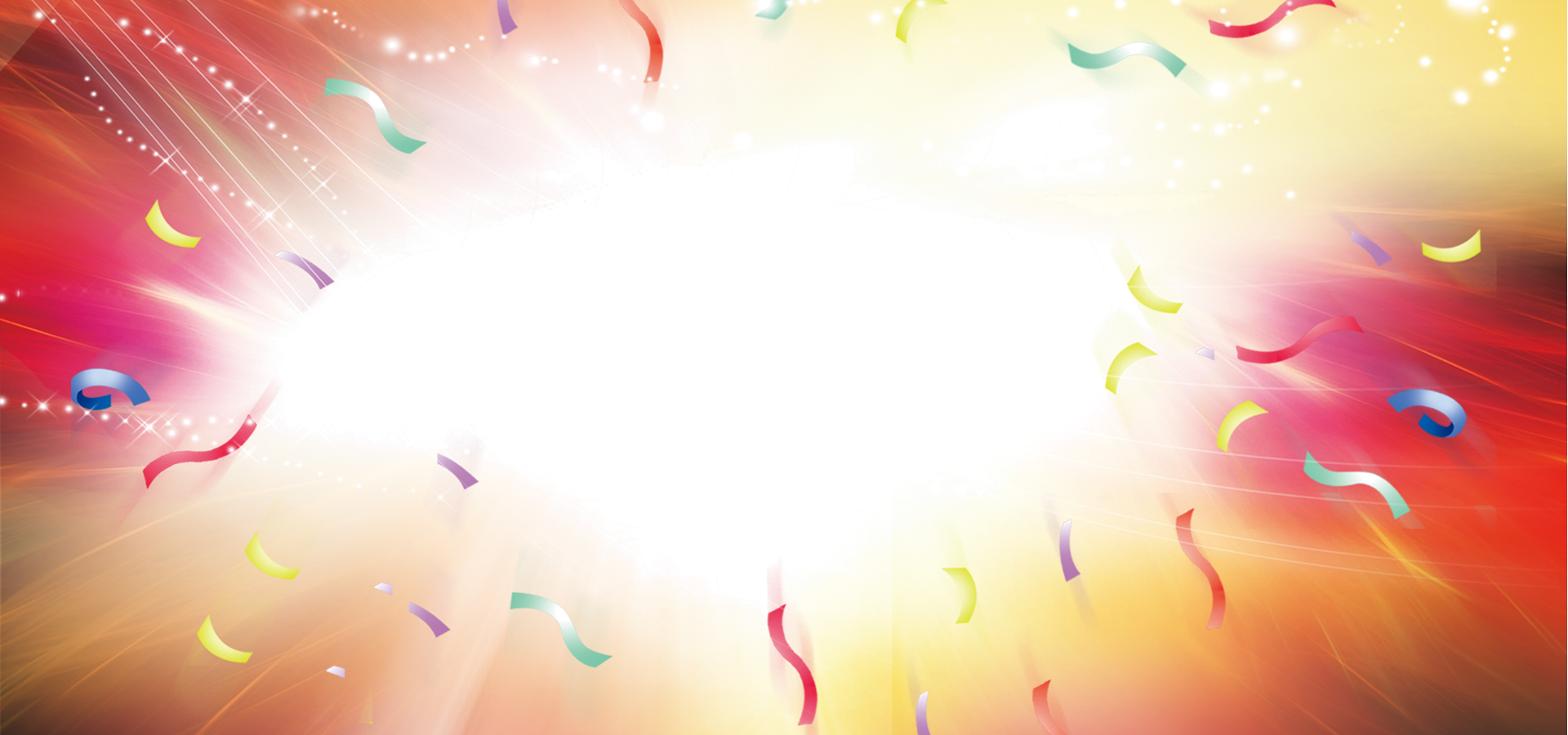 Yirmi İki
24
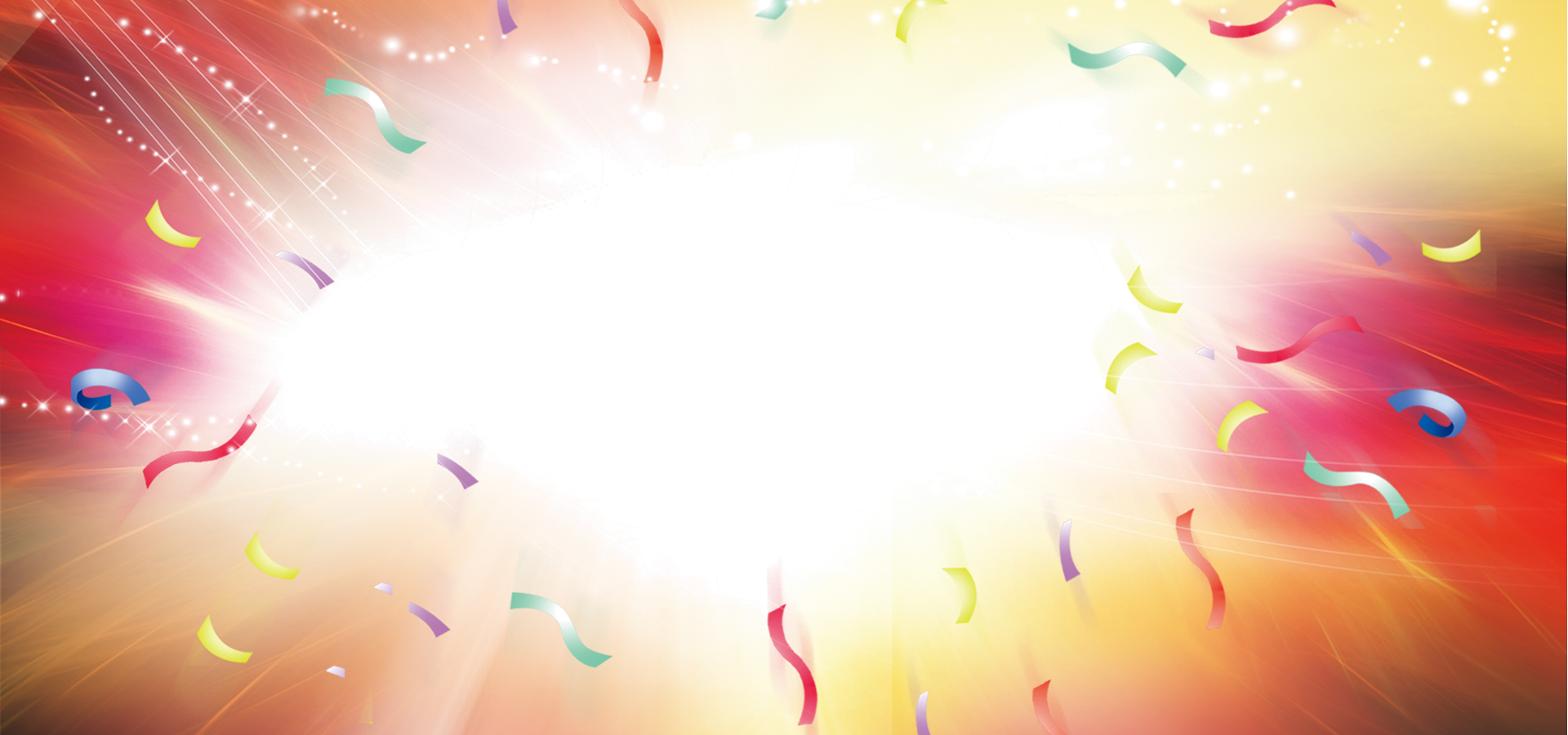 Yirmi Dört
26
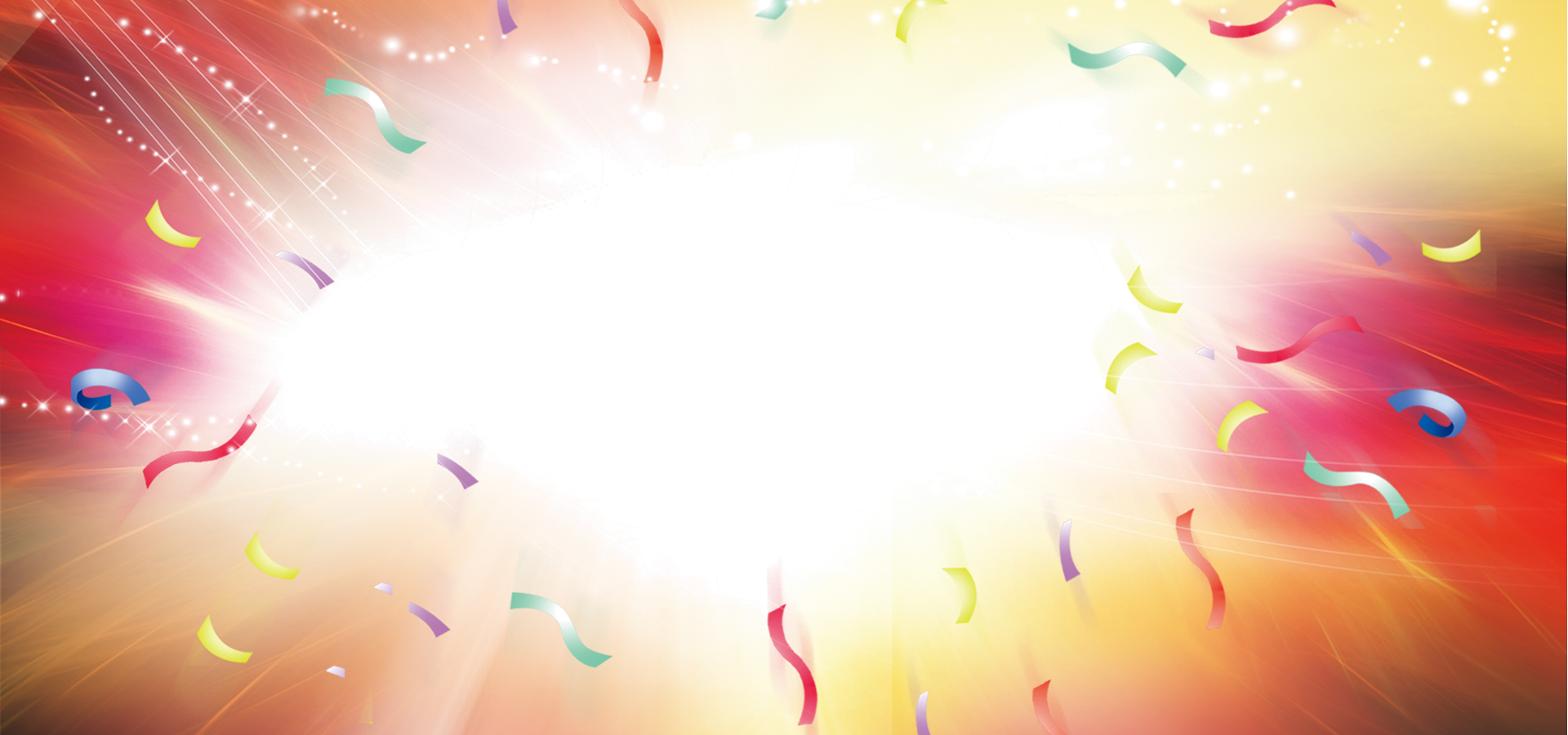 Yirmi Altı
28
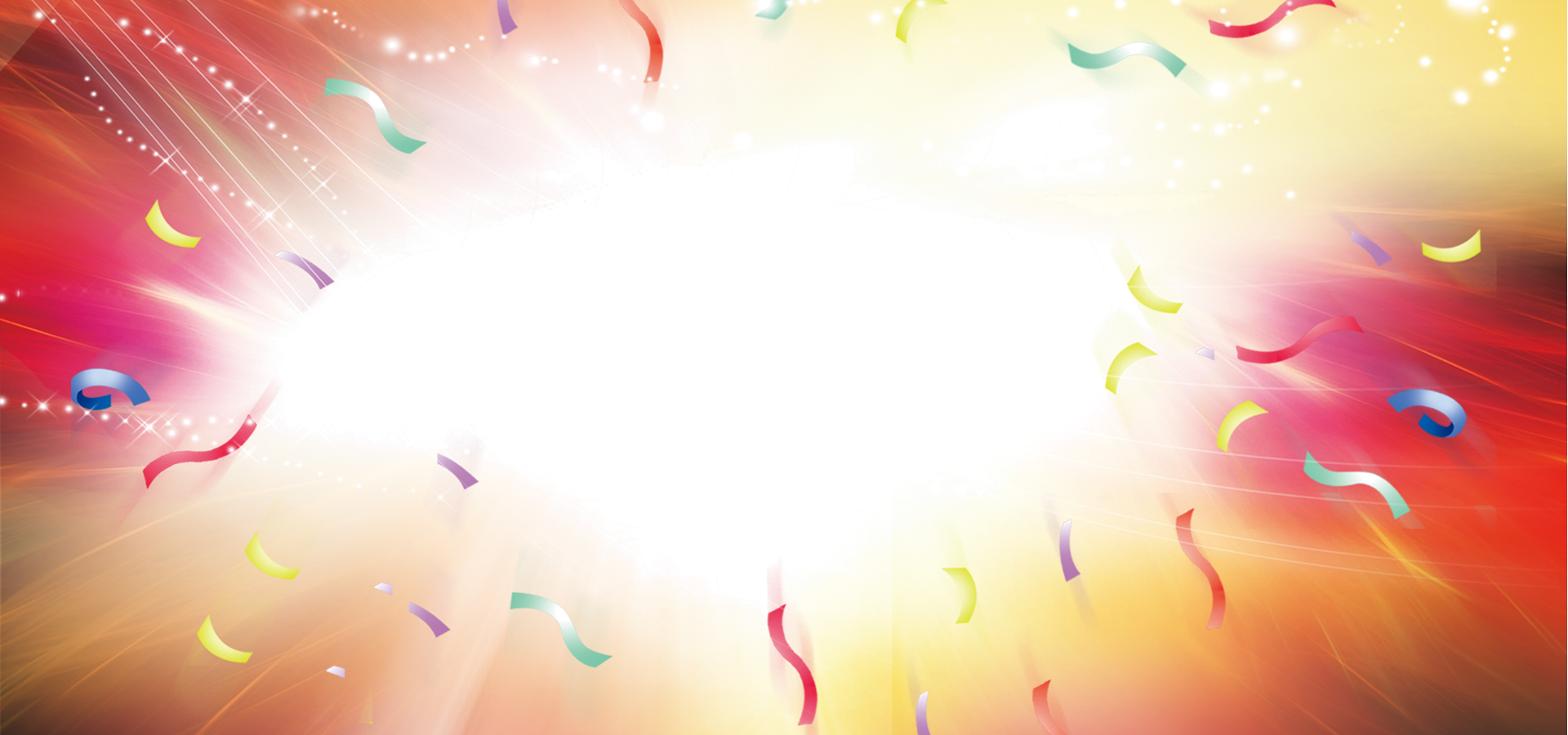 Yirmi Sekiz
30
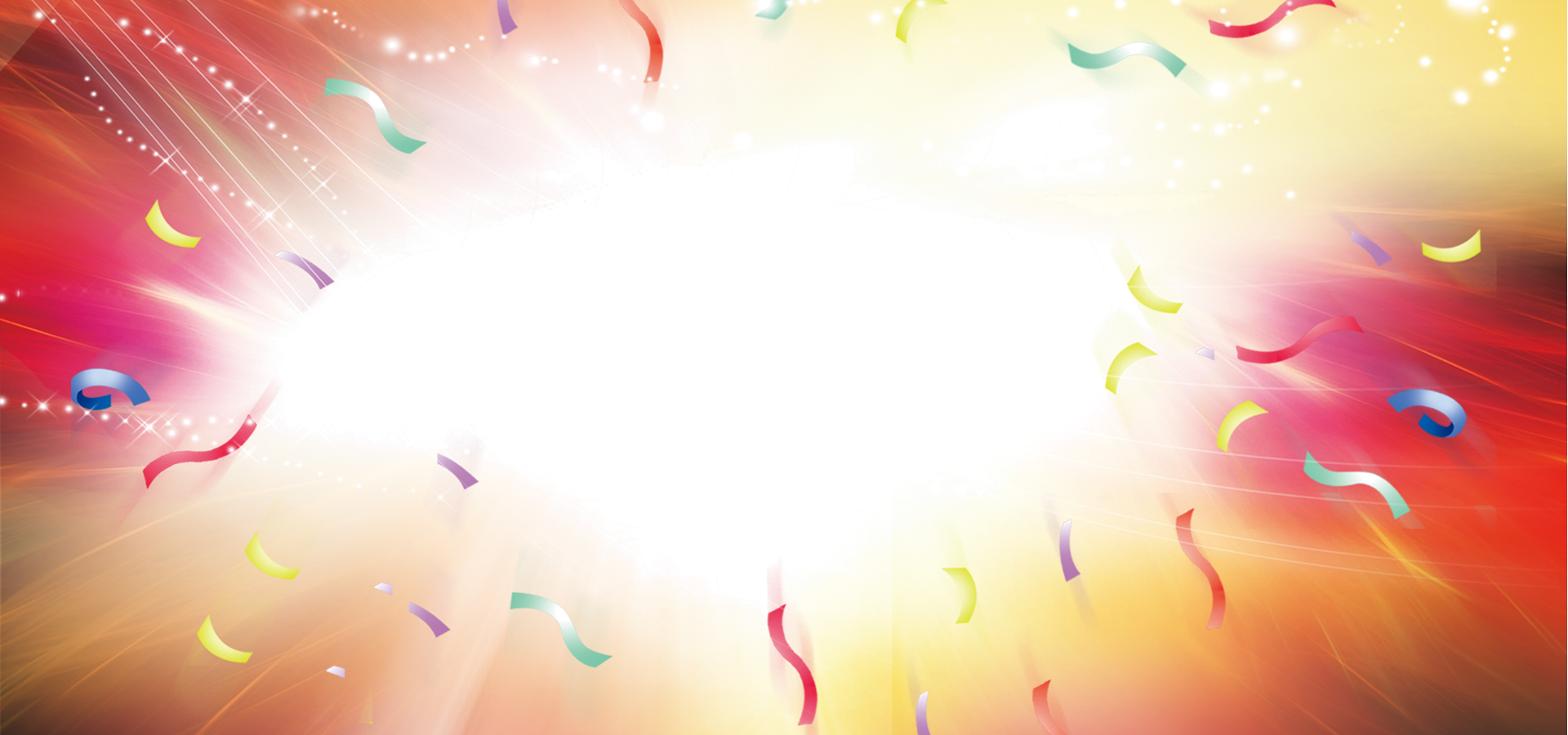 Otuz
32
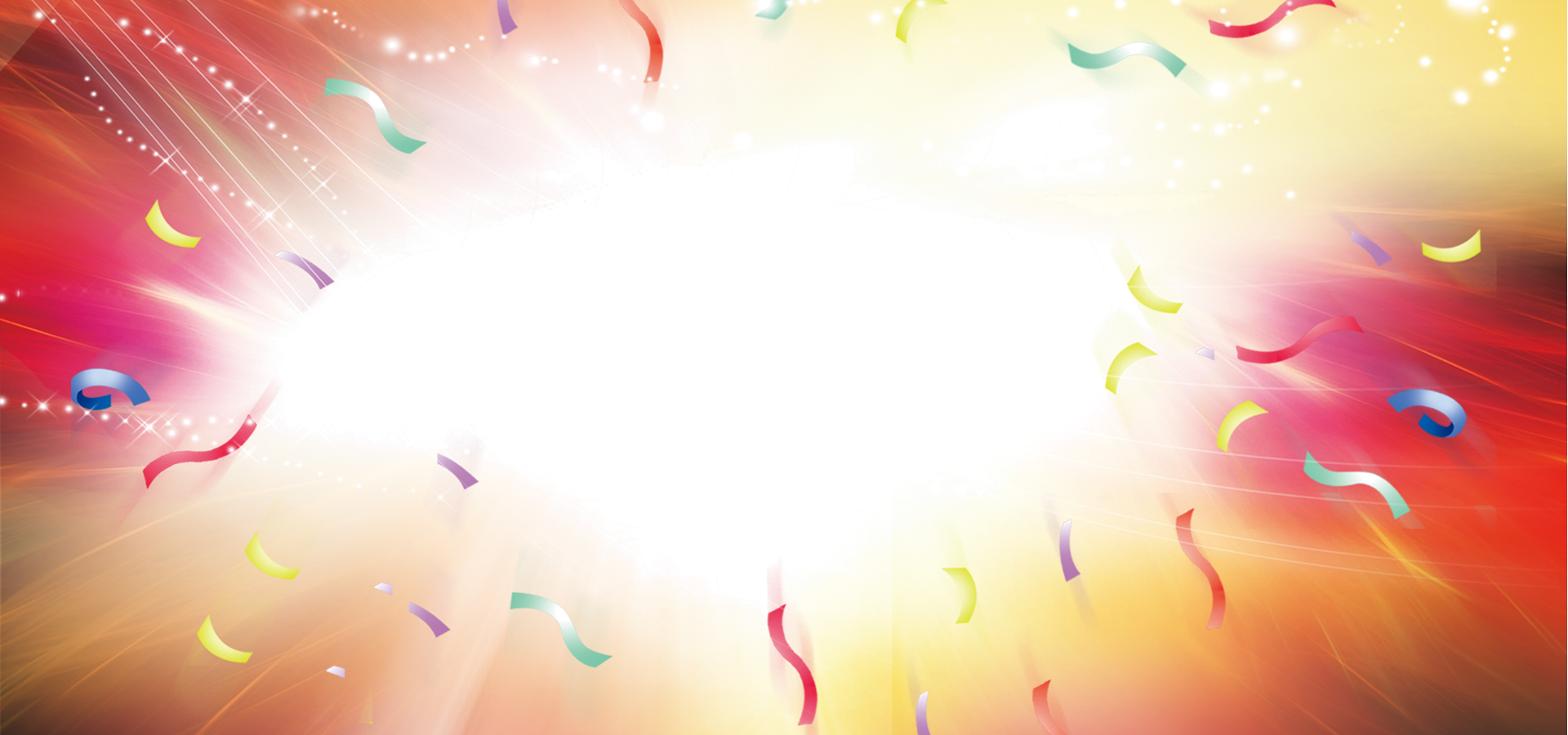 Otuz İki
34
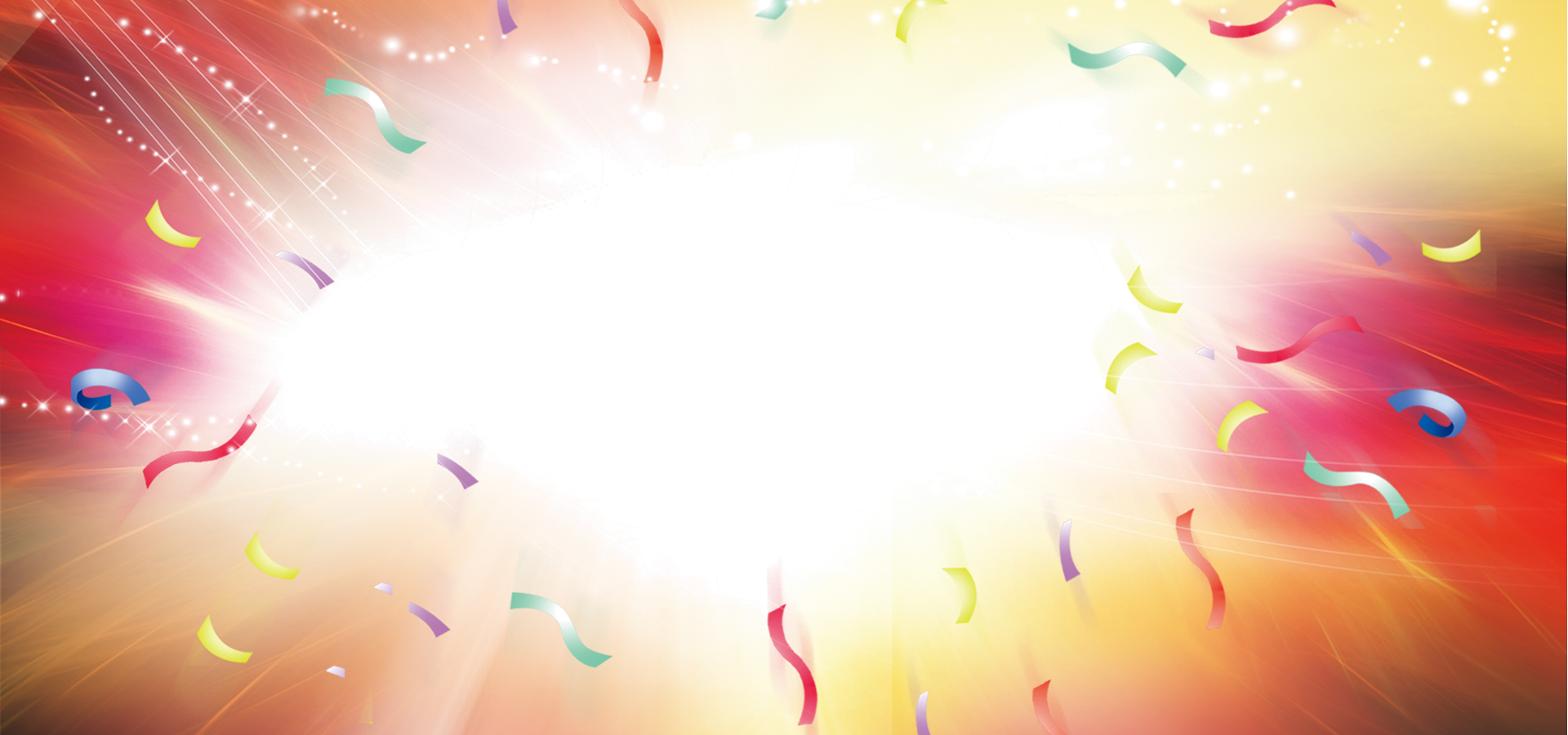 Otuz Dört
36
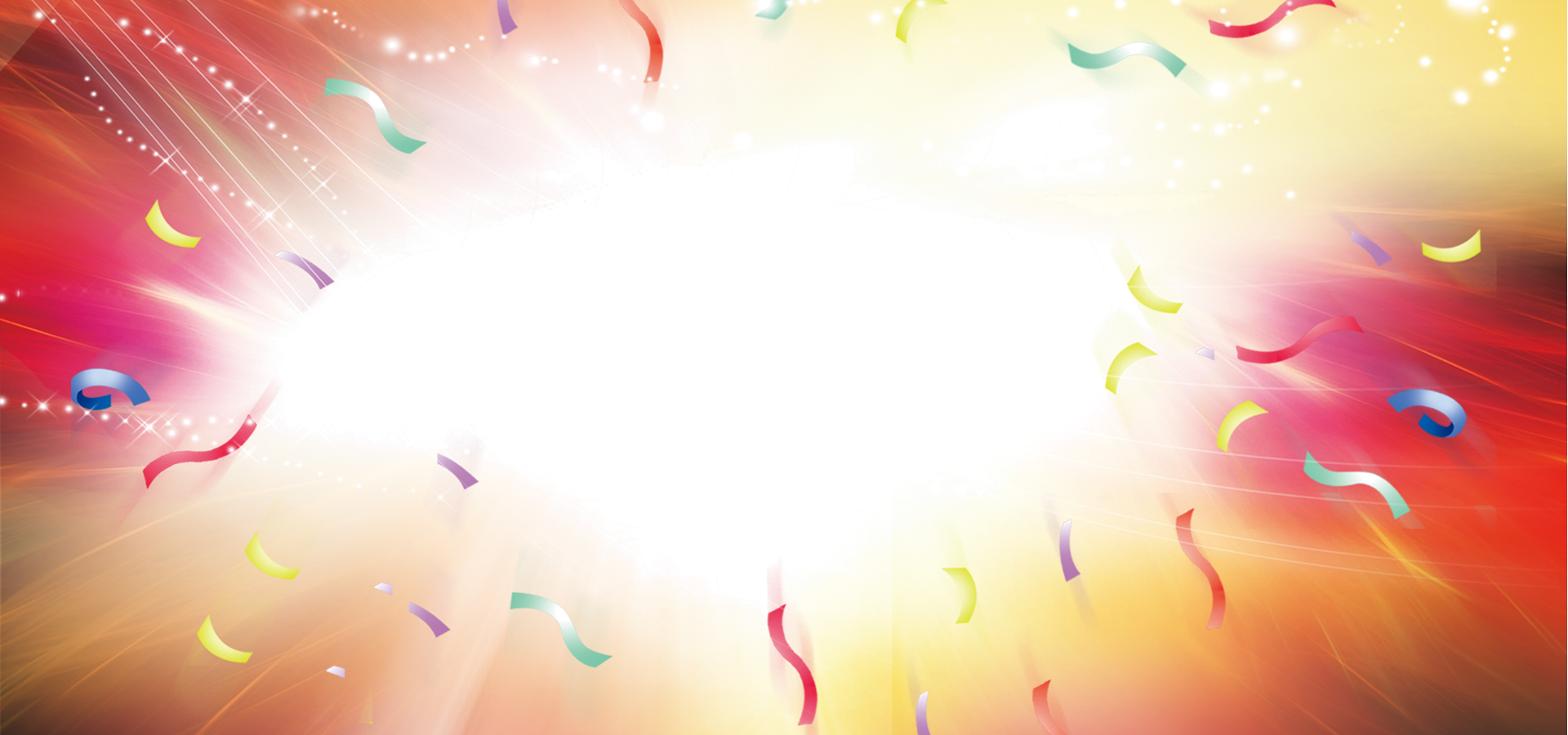 Otuz Altı
38
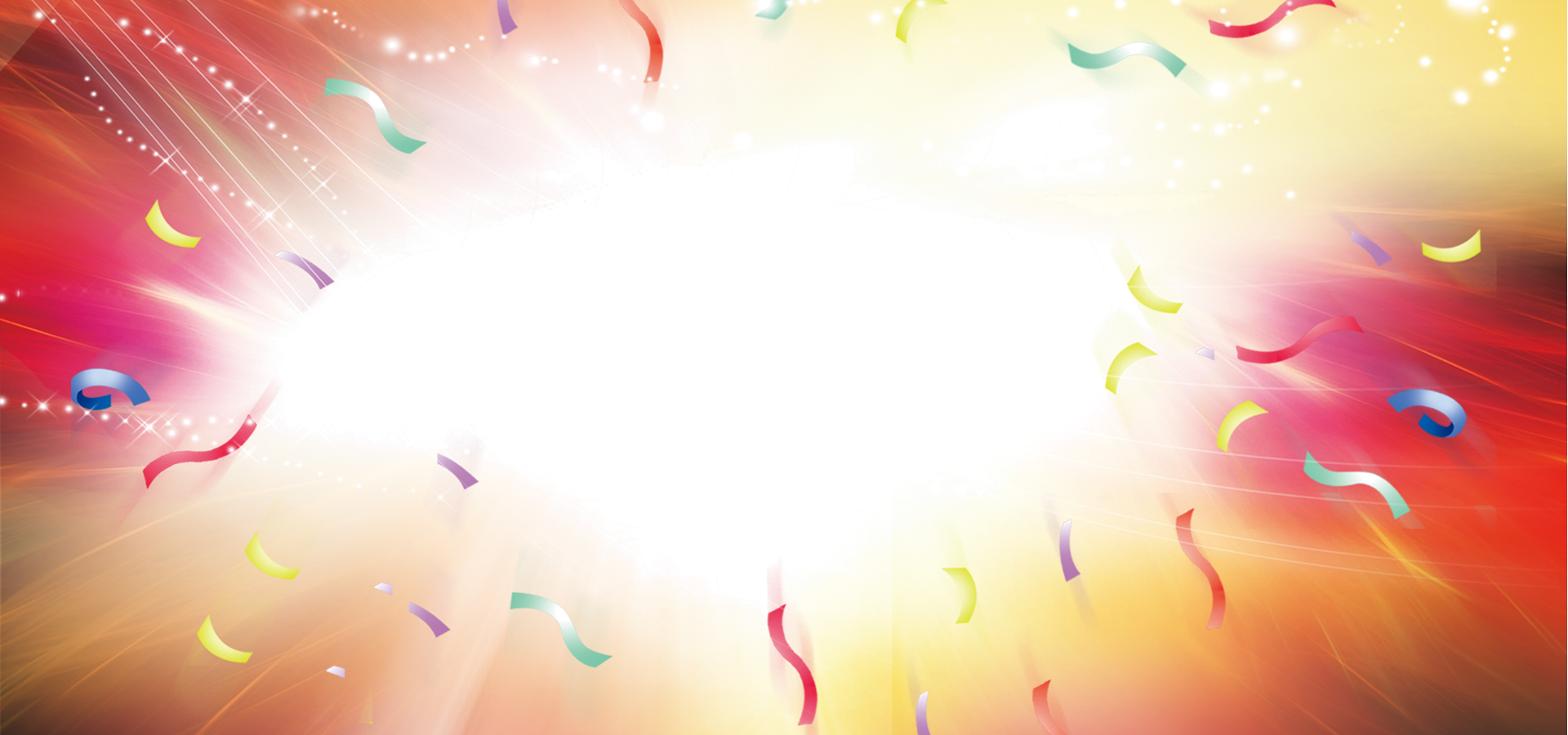 Otuz Sekiz
40
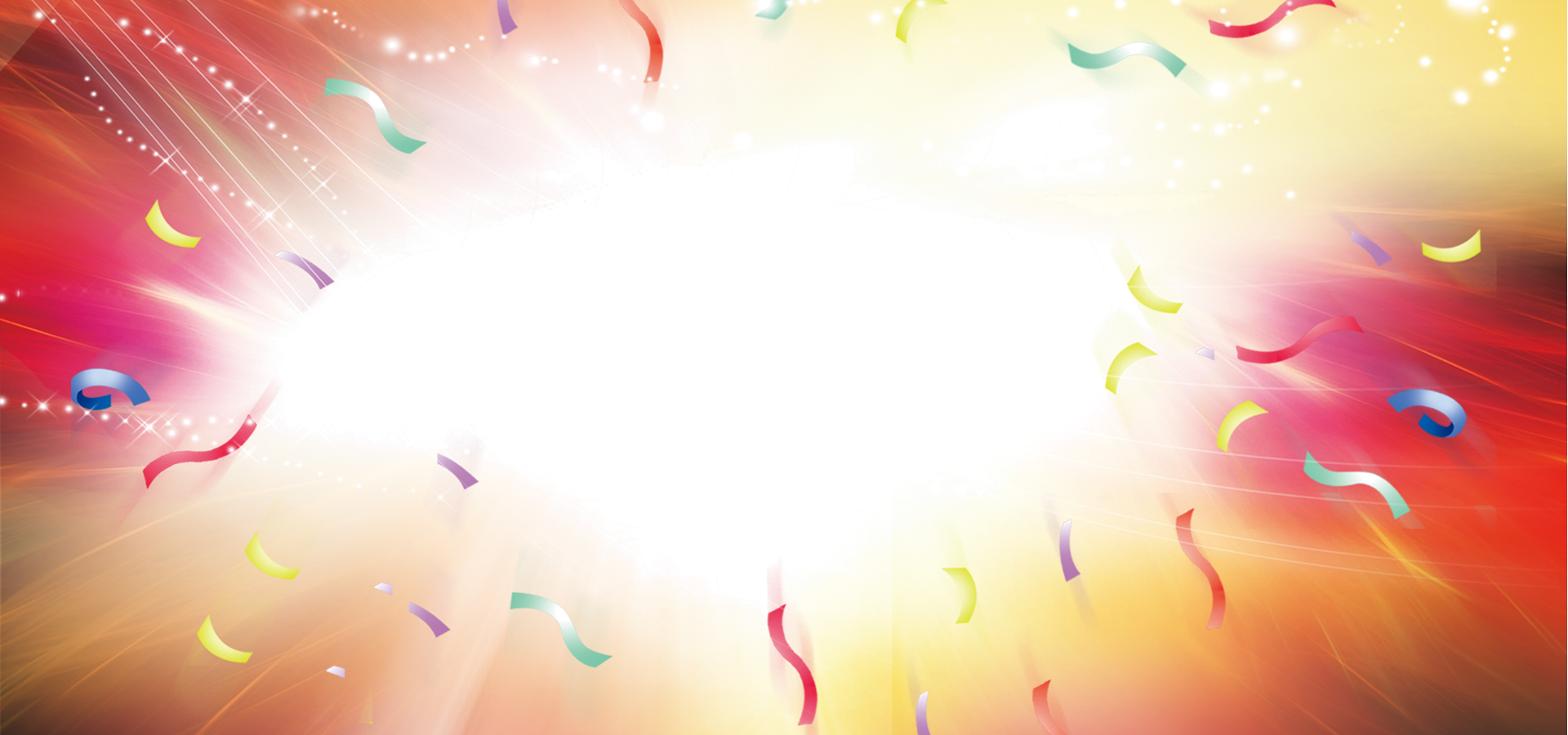 Kırk
42
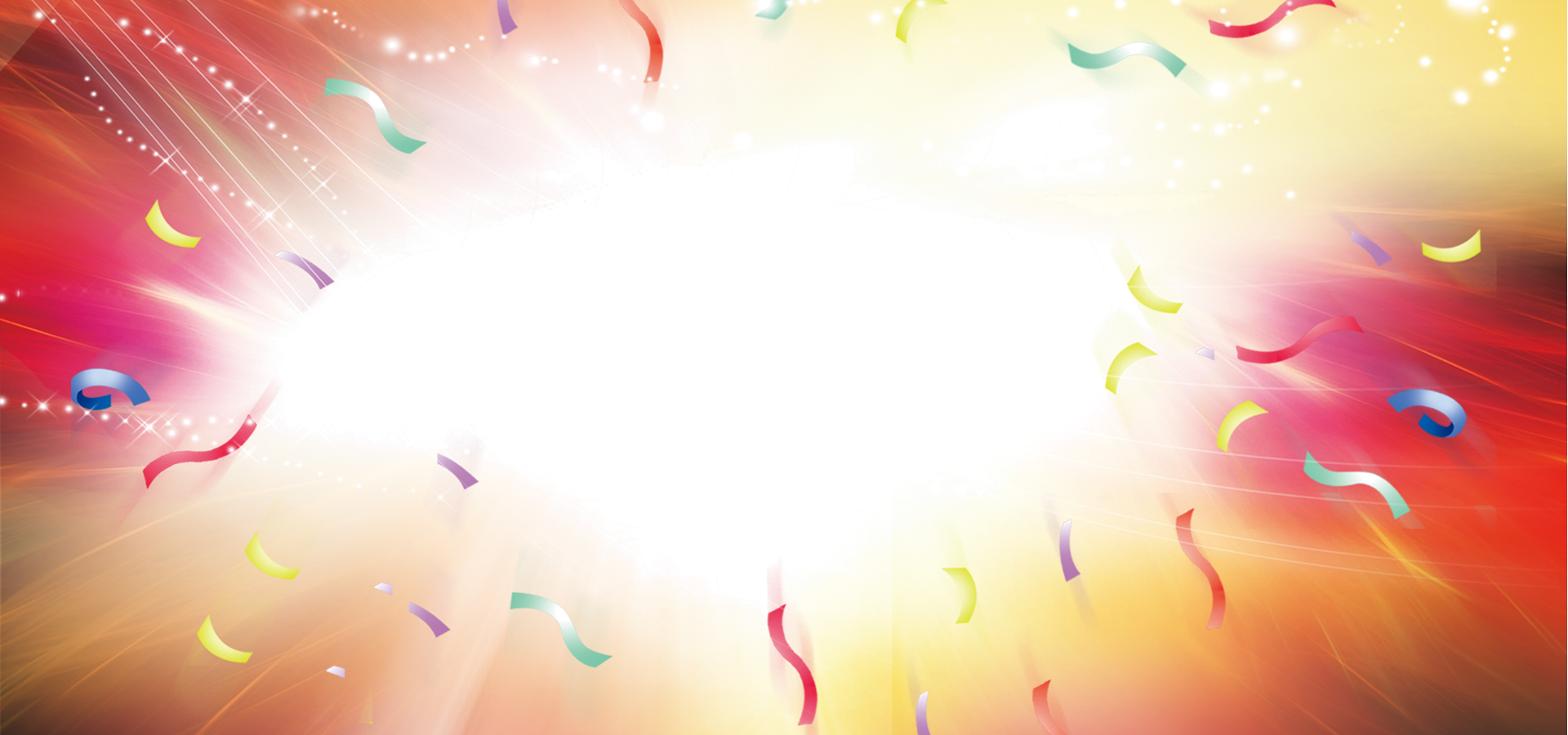 Kırk İki
44
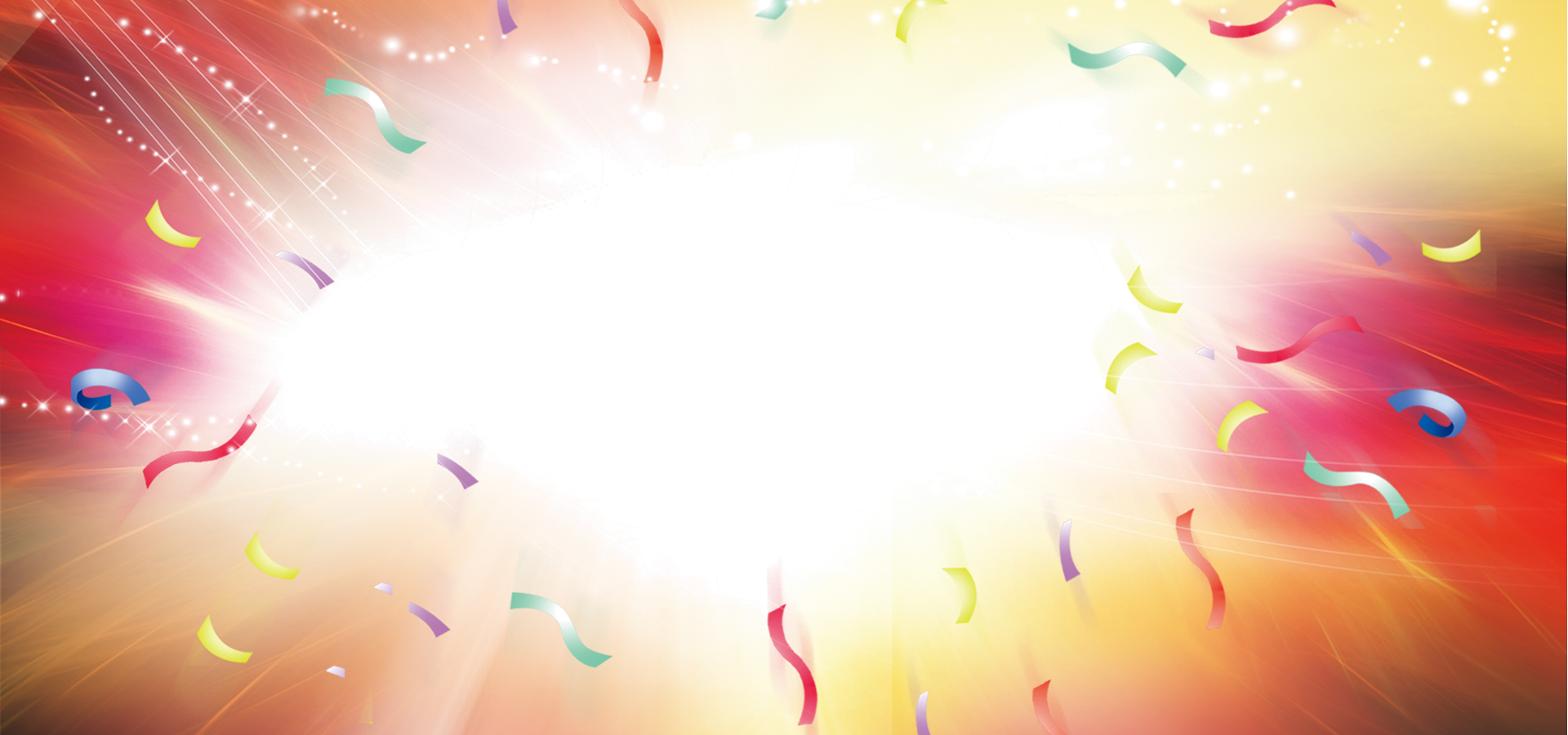 Kırk Dört
46
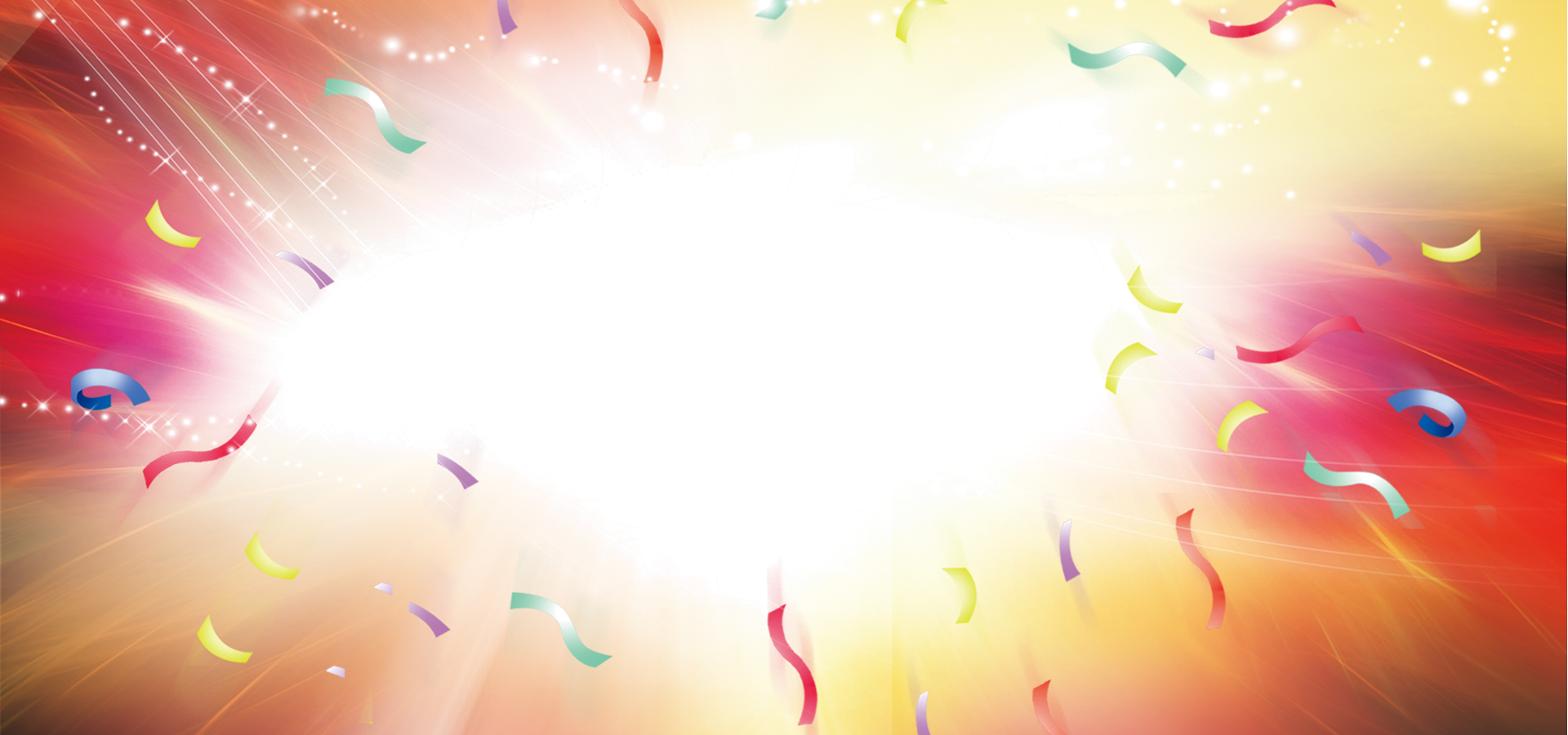 Kırk Altı
48
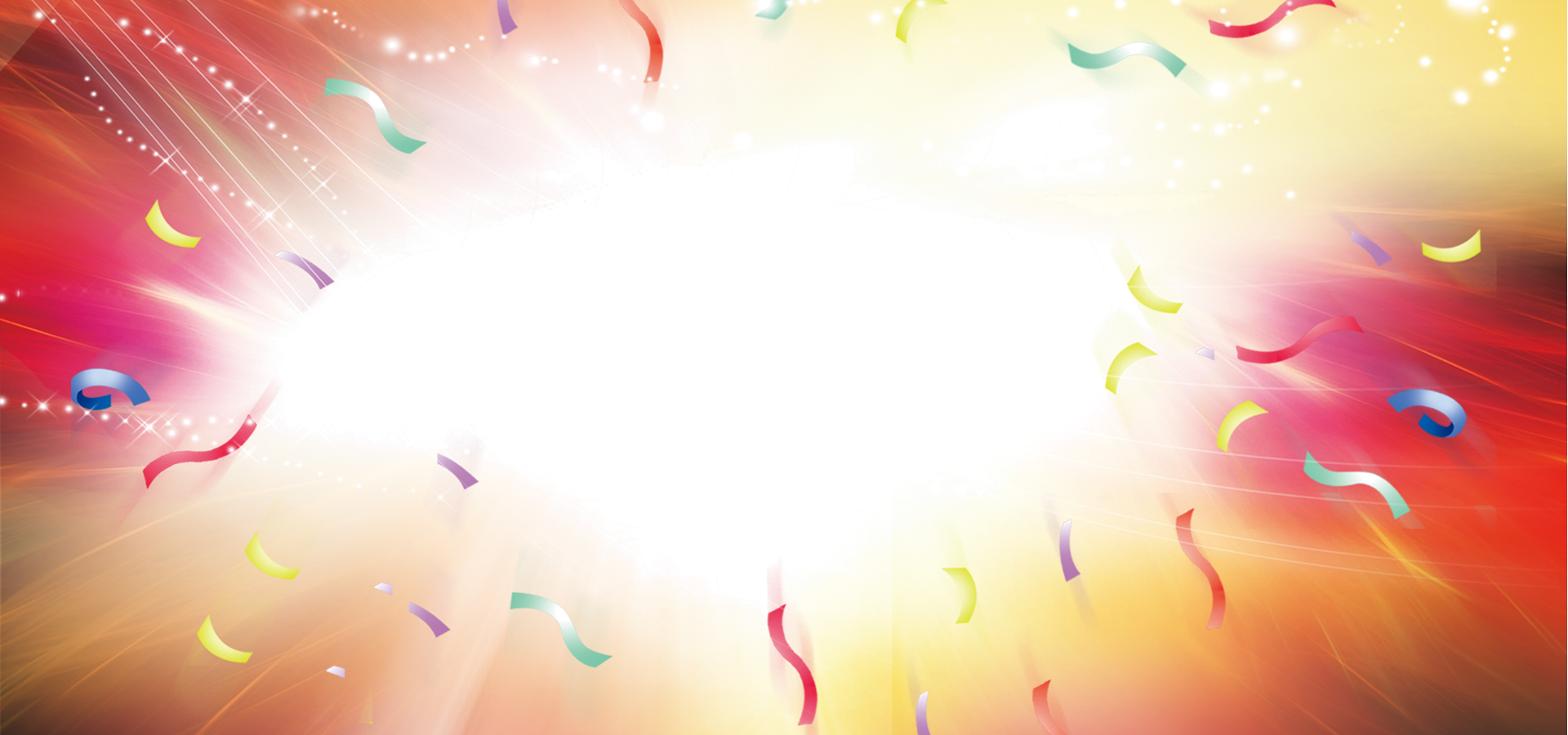 Kırk Sekiz
50
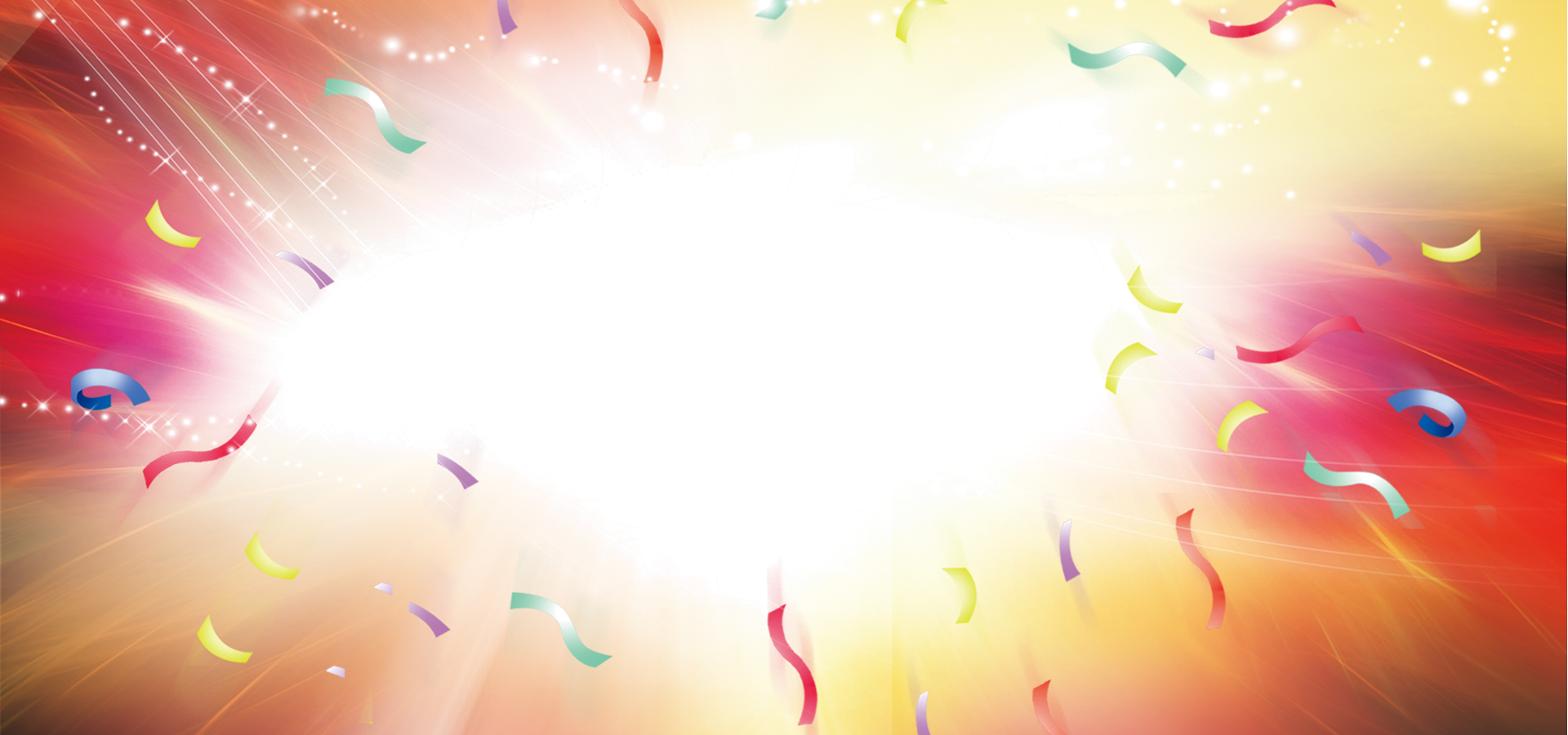 Elli
52
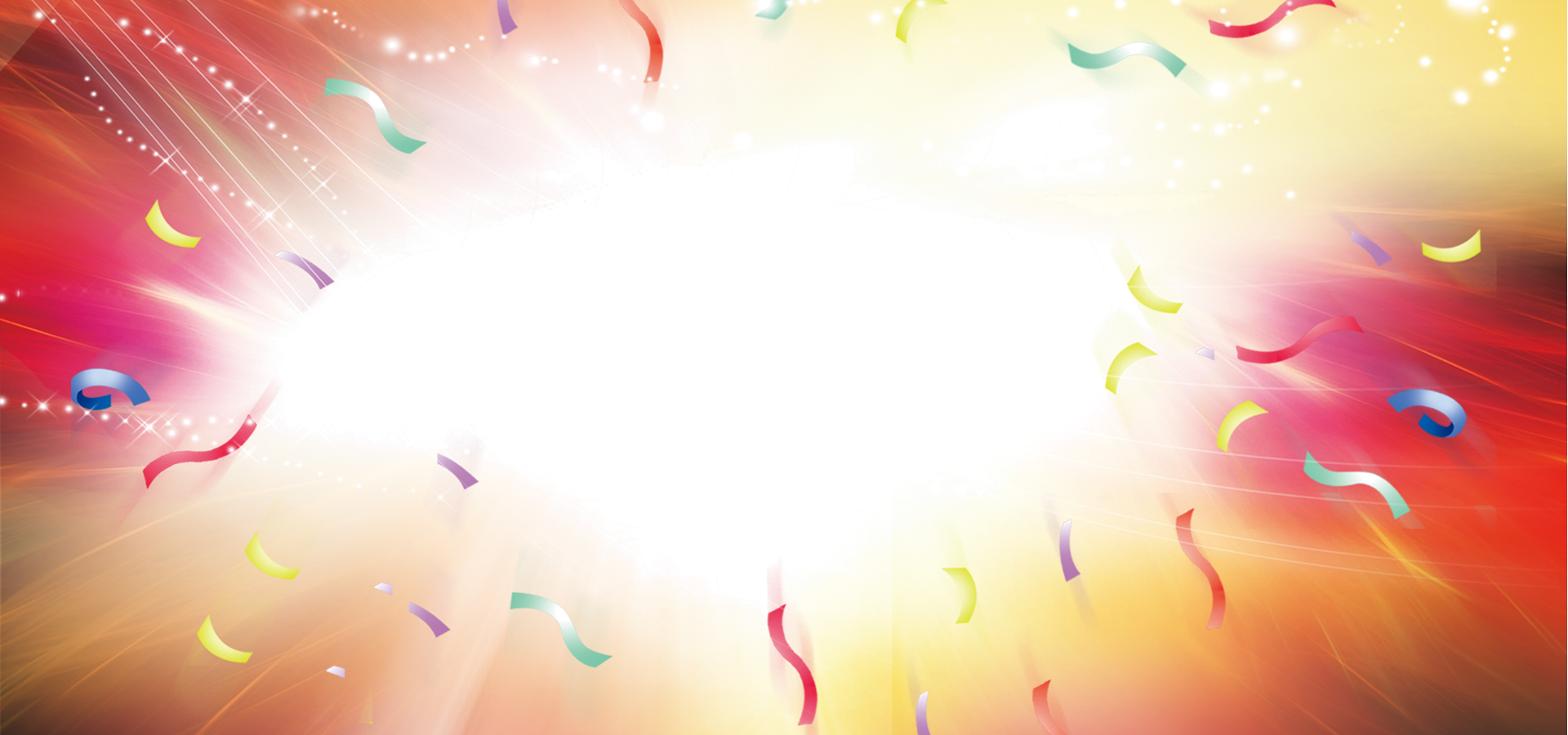 Elli İki
54
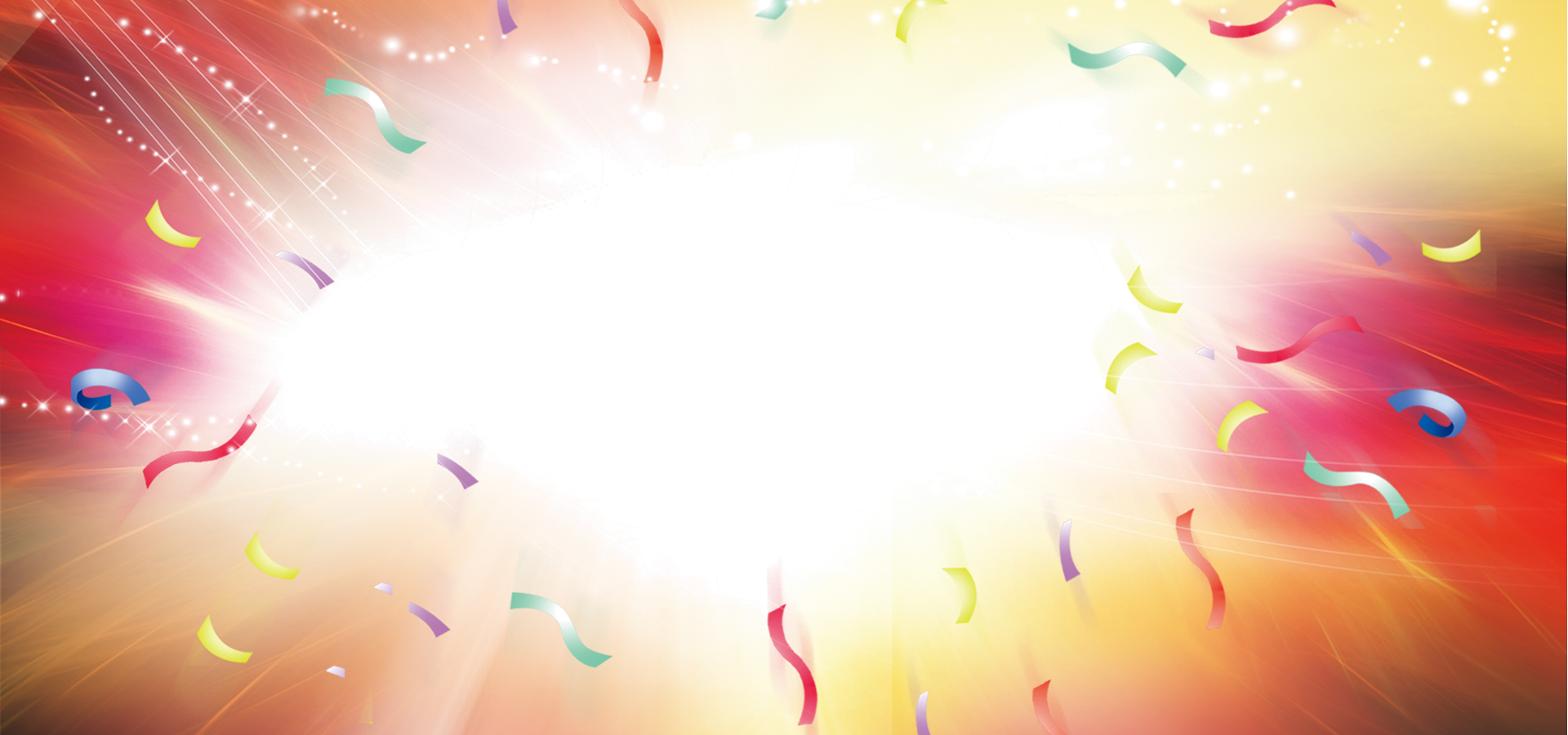 Elli Dört
56
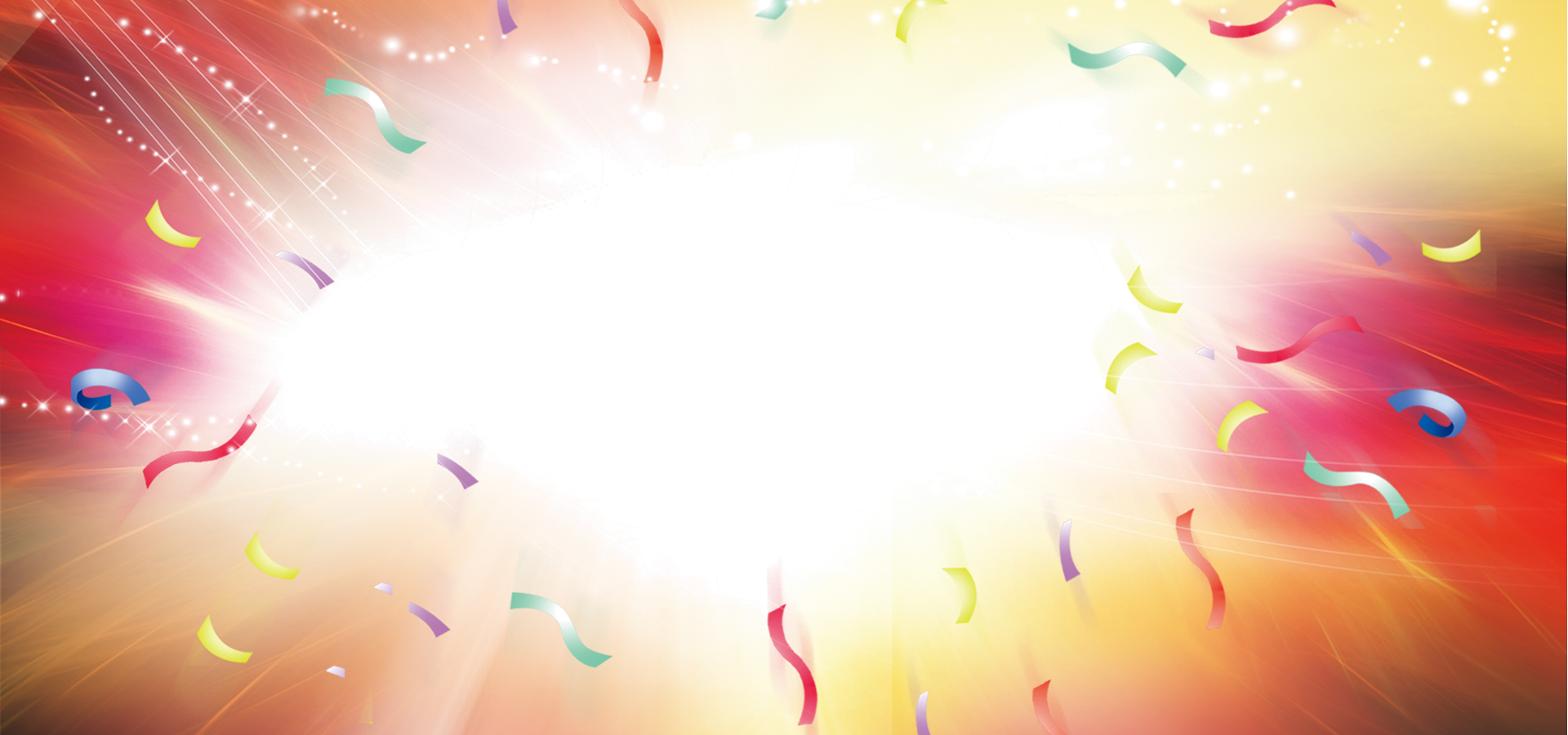 Elli Altı
58
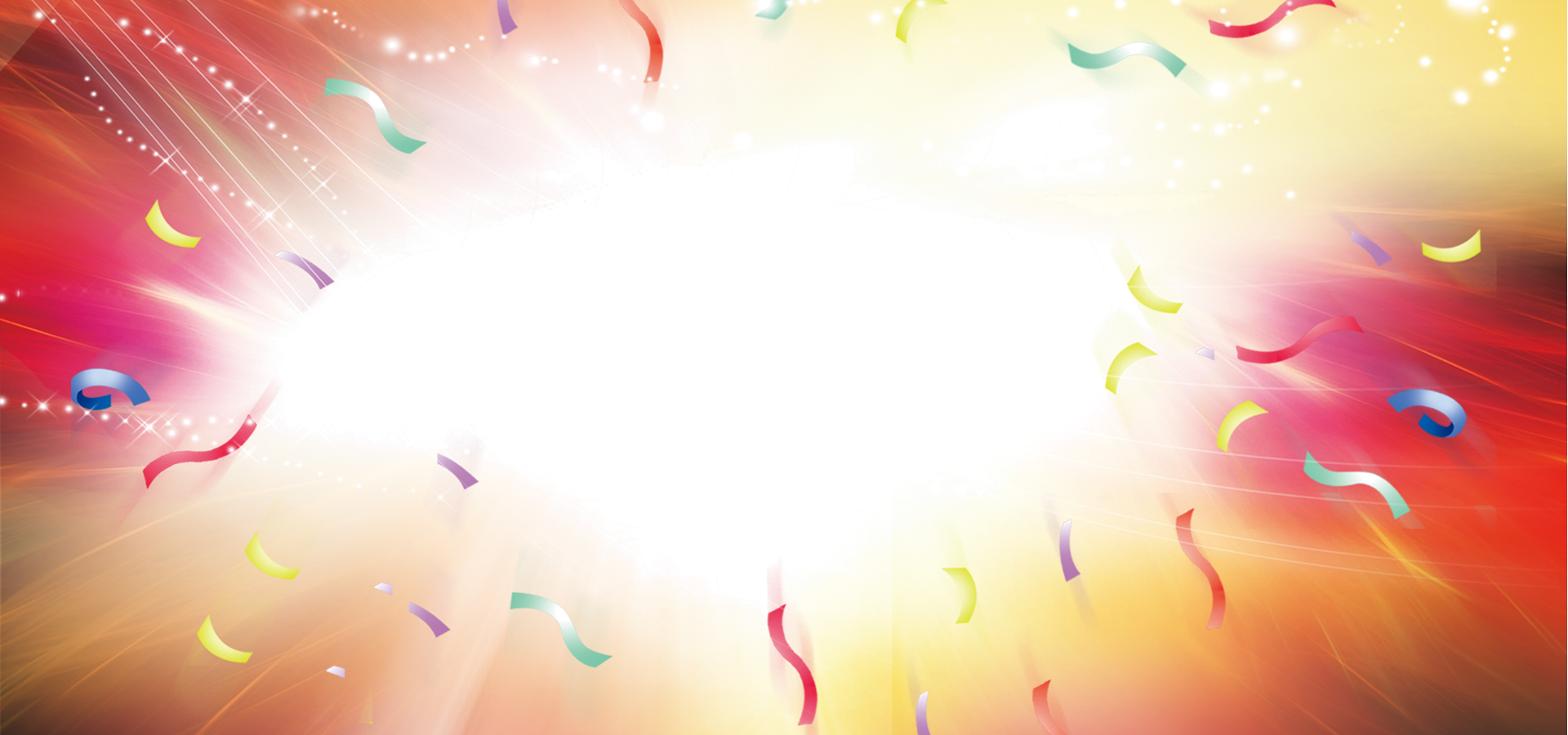 Elli Sekiz
60
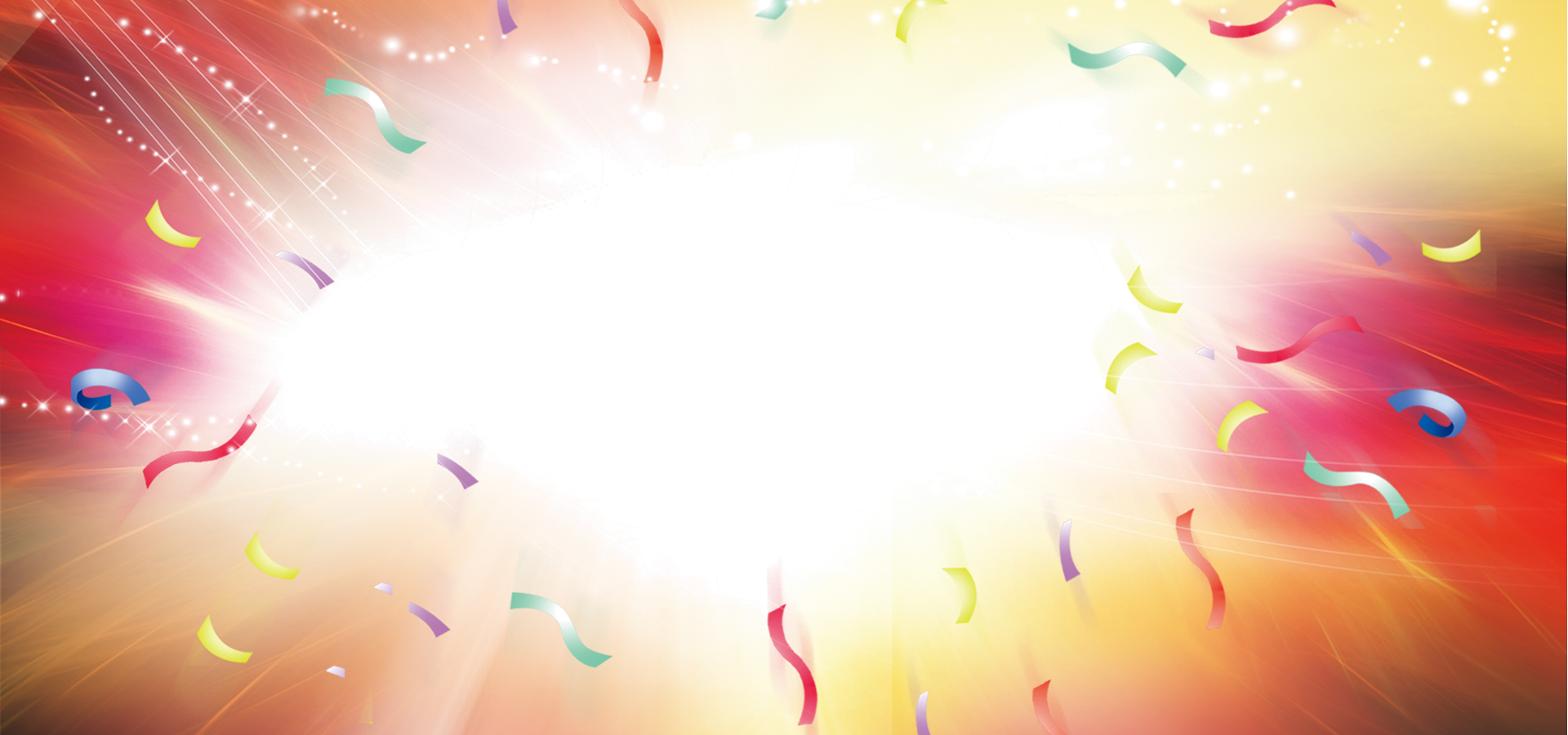 Altmış
62
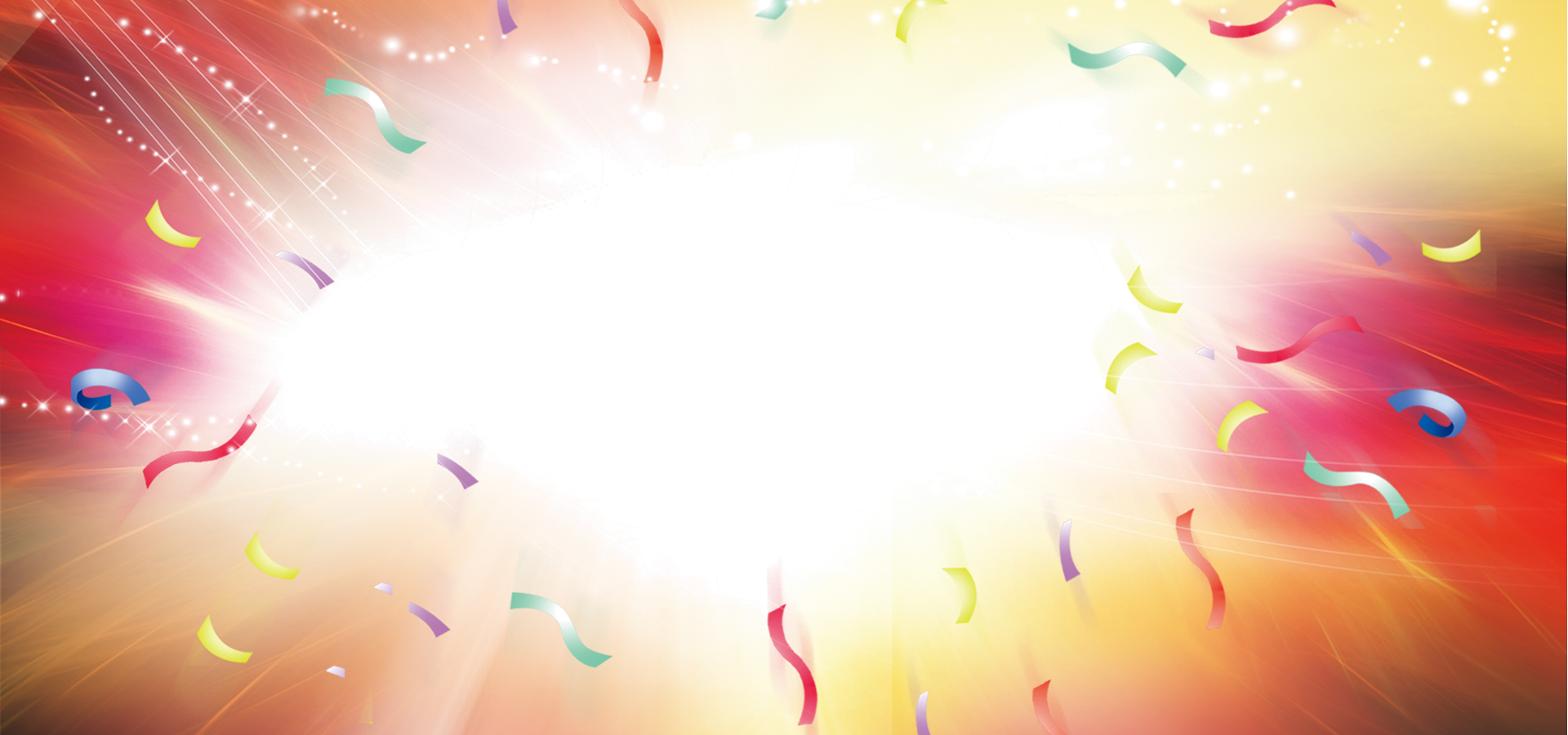 Altmış İki
64
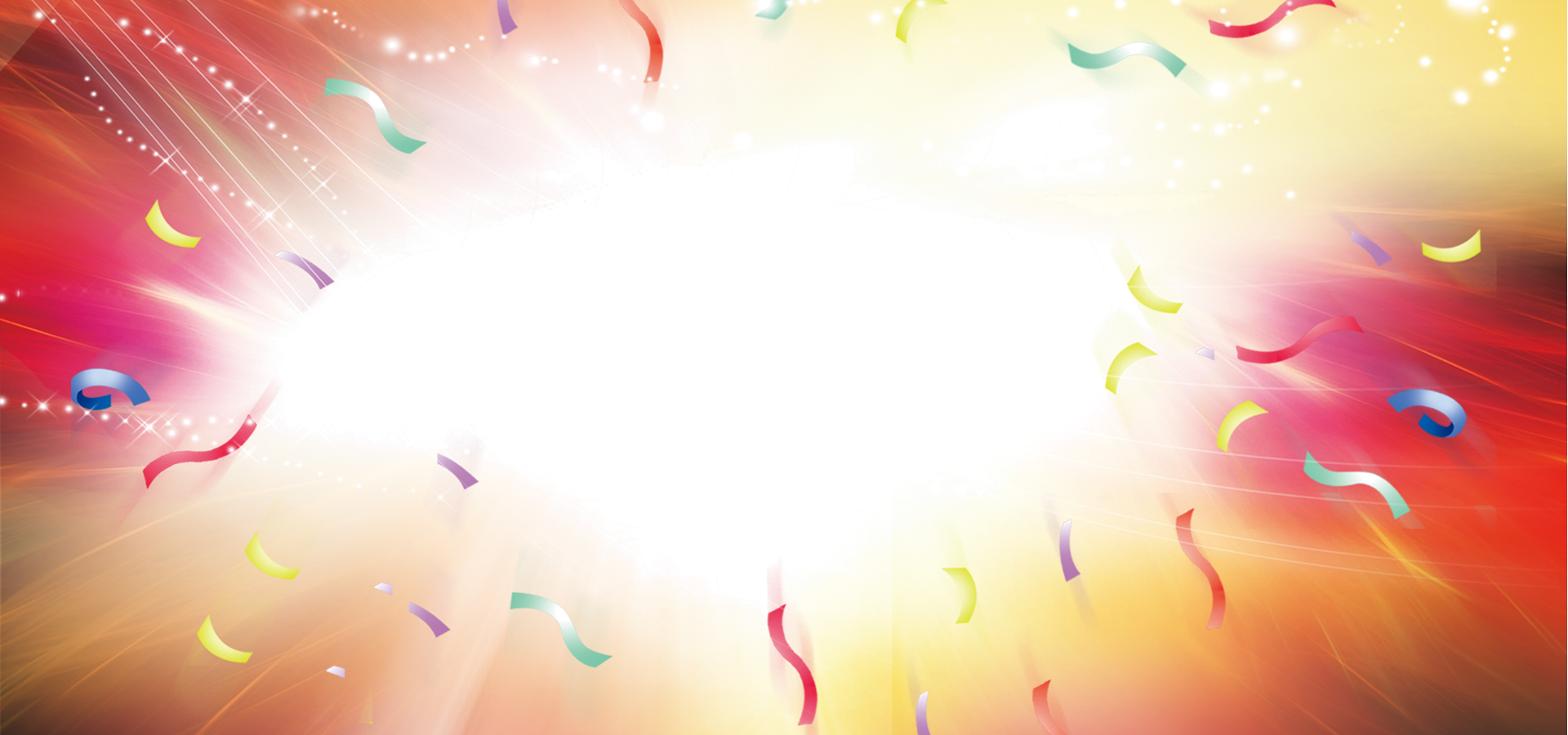 Altmış Dört
66
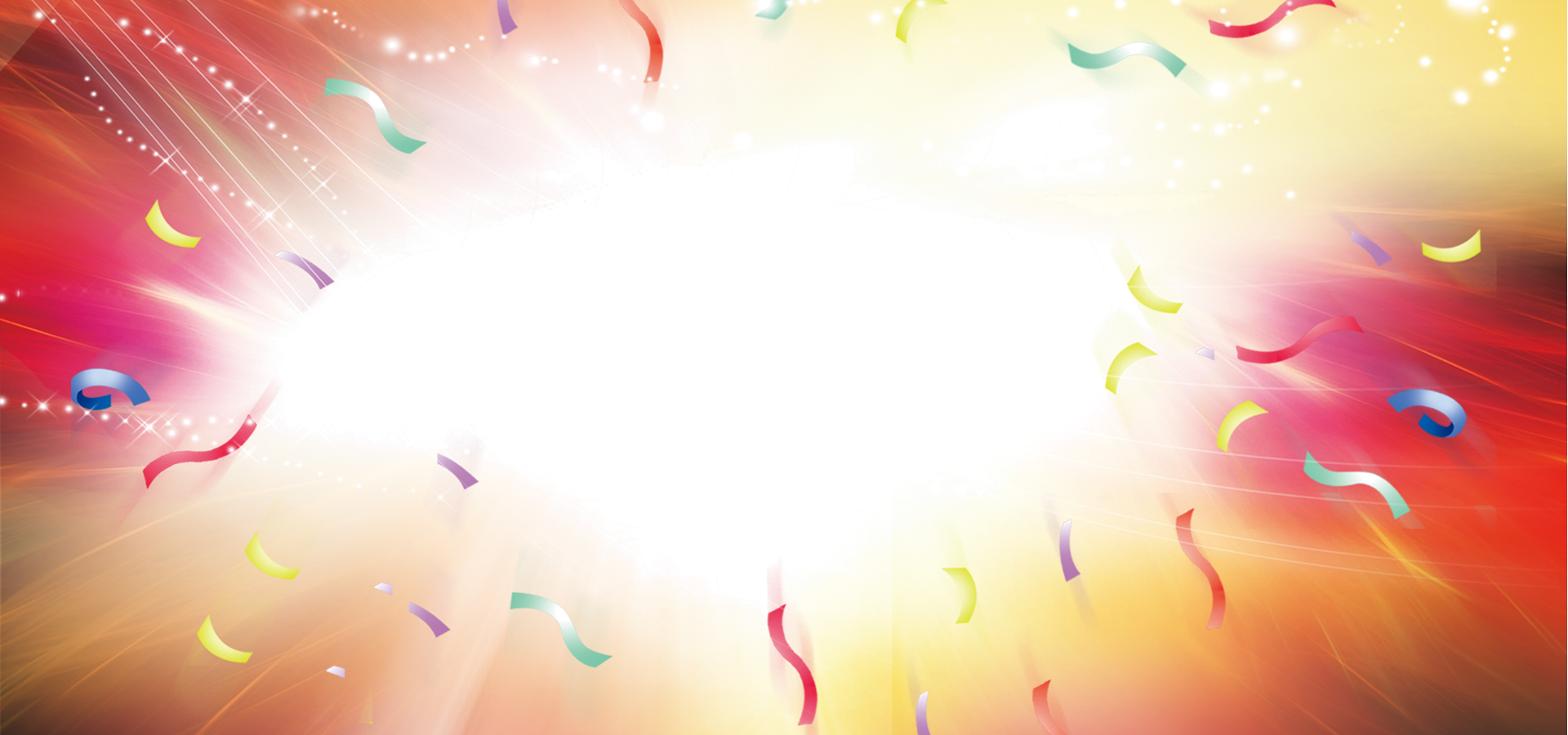 Altmış Altı
68
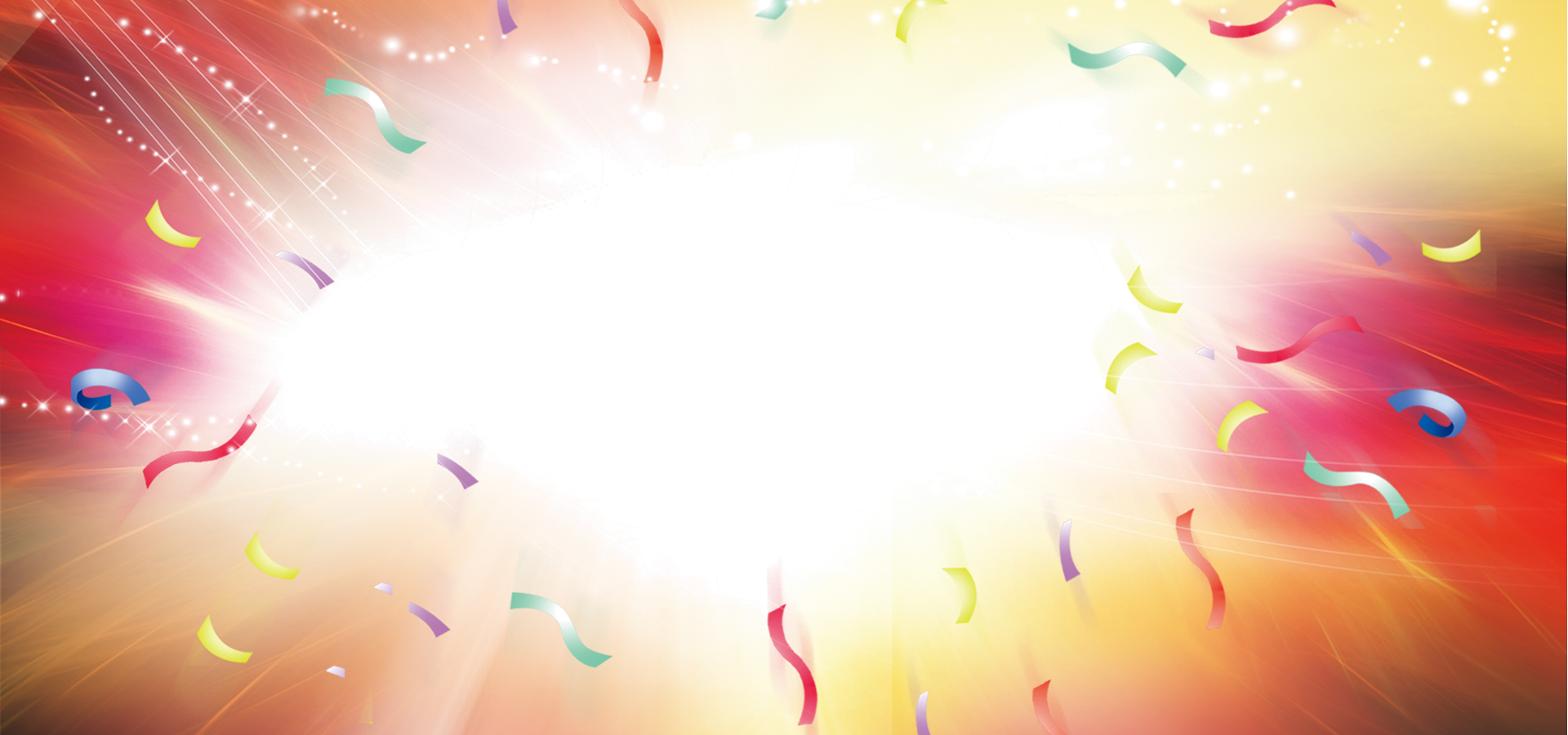 Altmış Sekiz
70
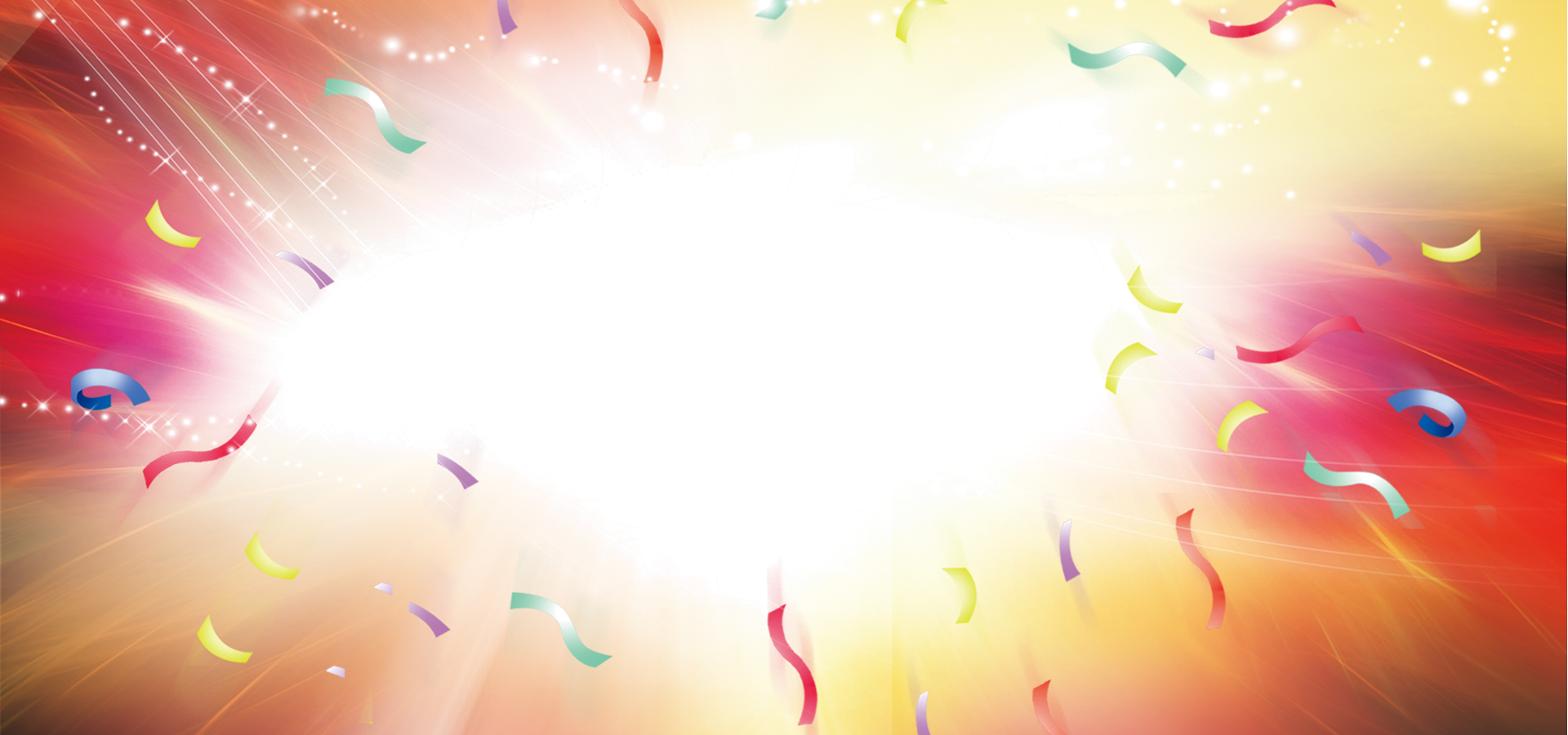 Yetmiş
72
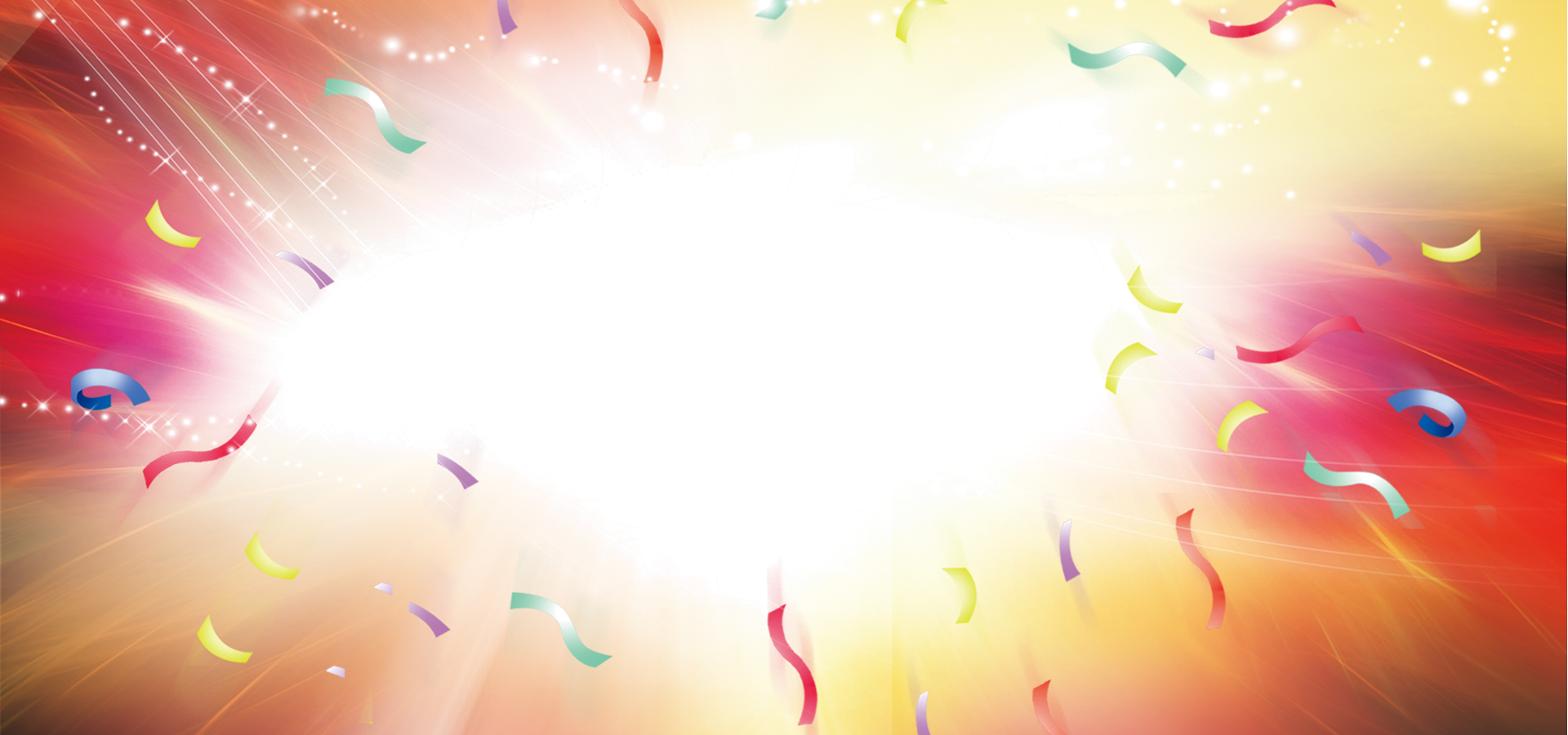 Yetmiş İki
74
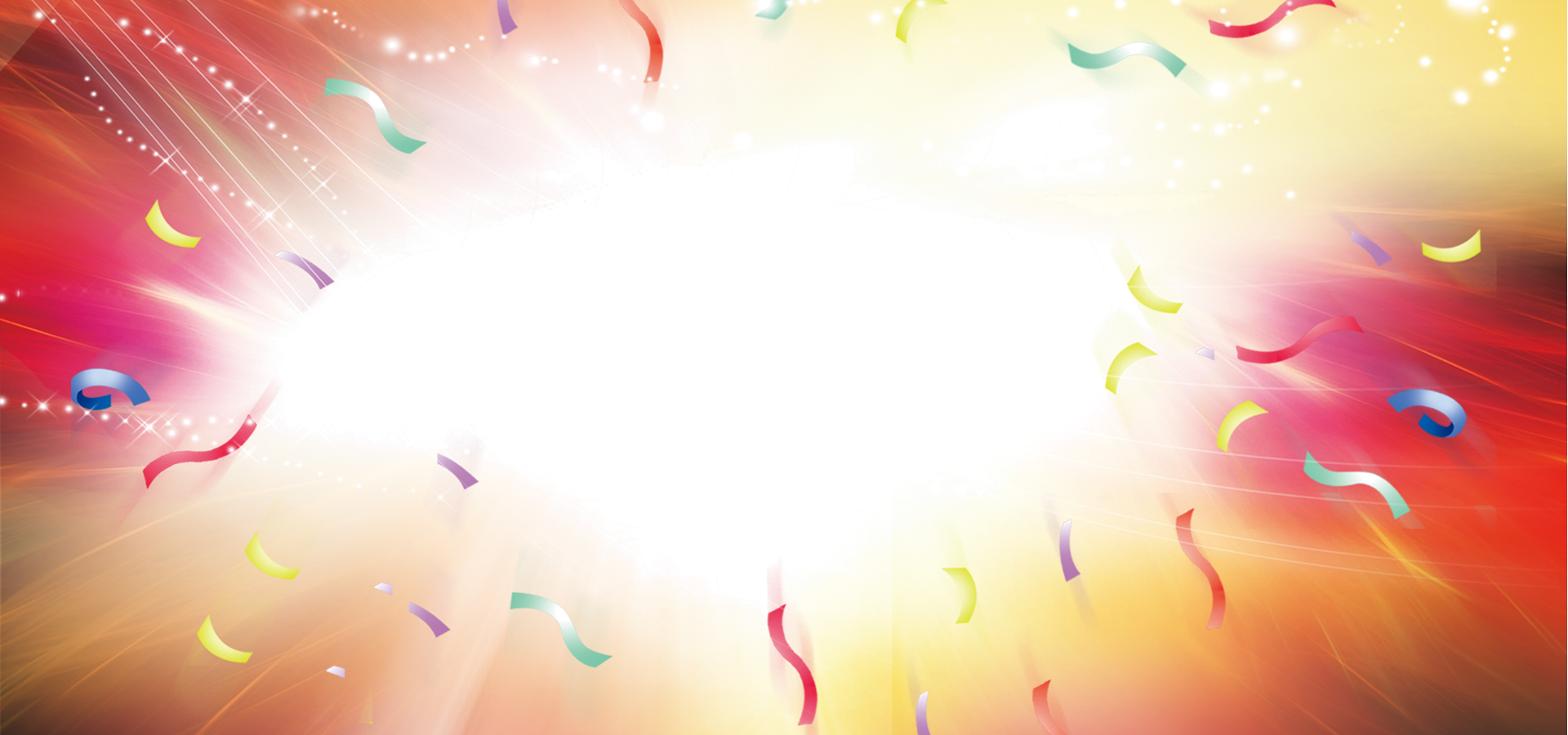 Yetmiş Dört
76
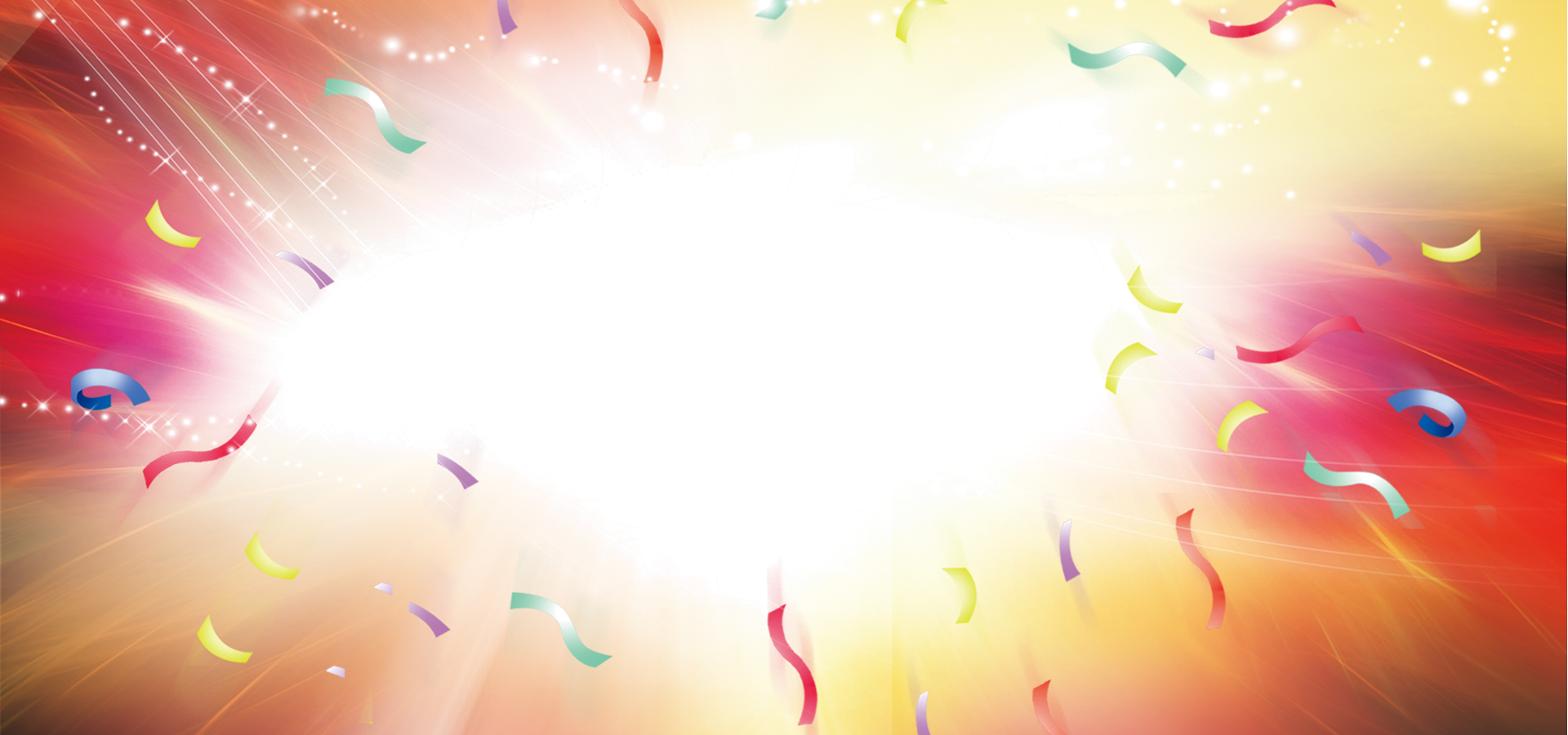 Yetmiş Altı
78
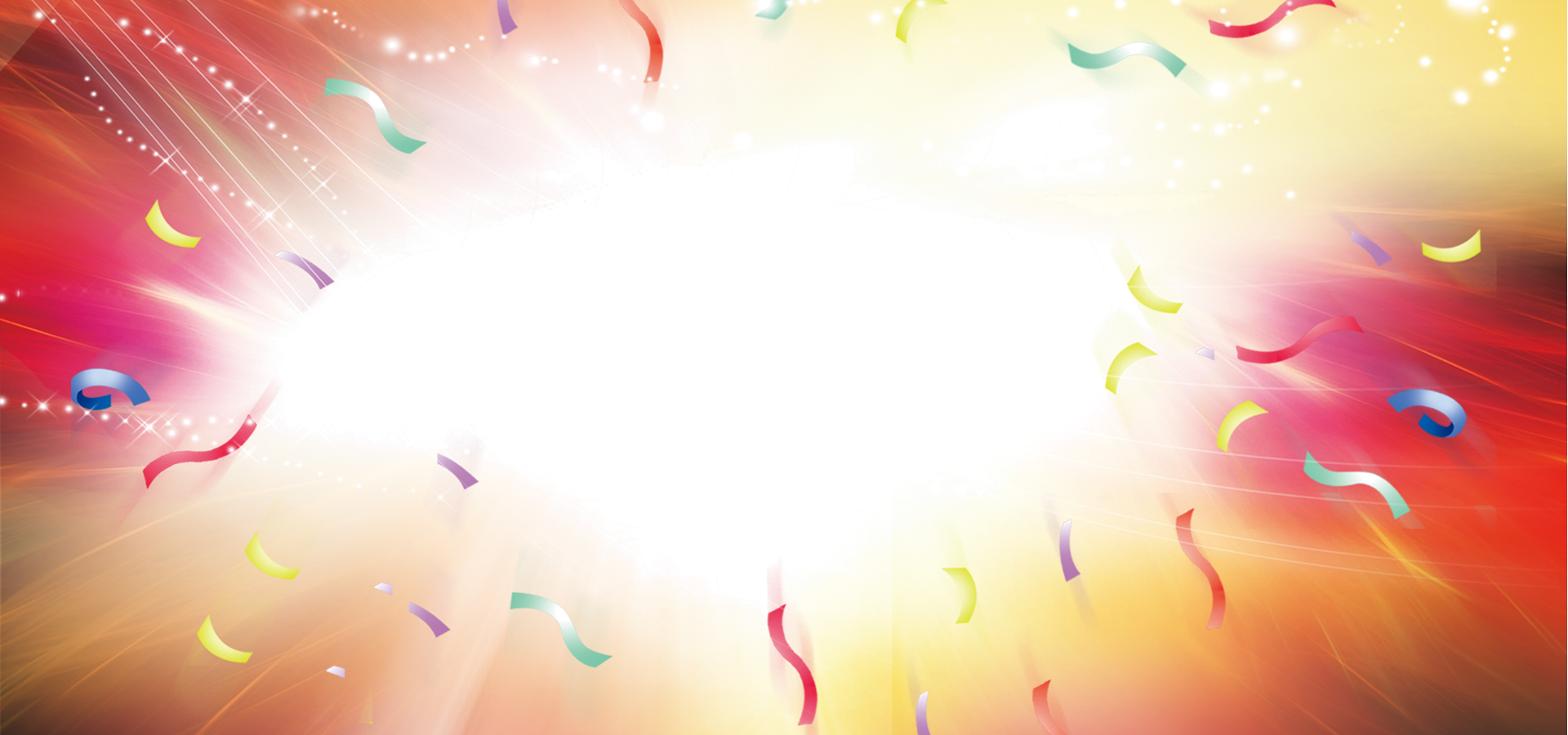 Yetmiş Sekiz
80
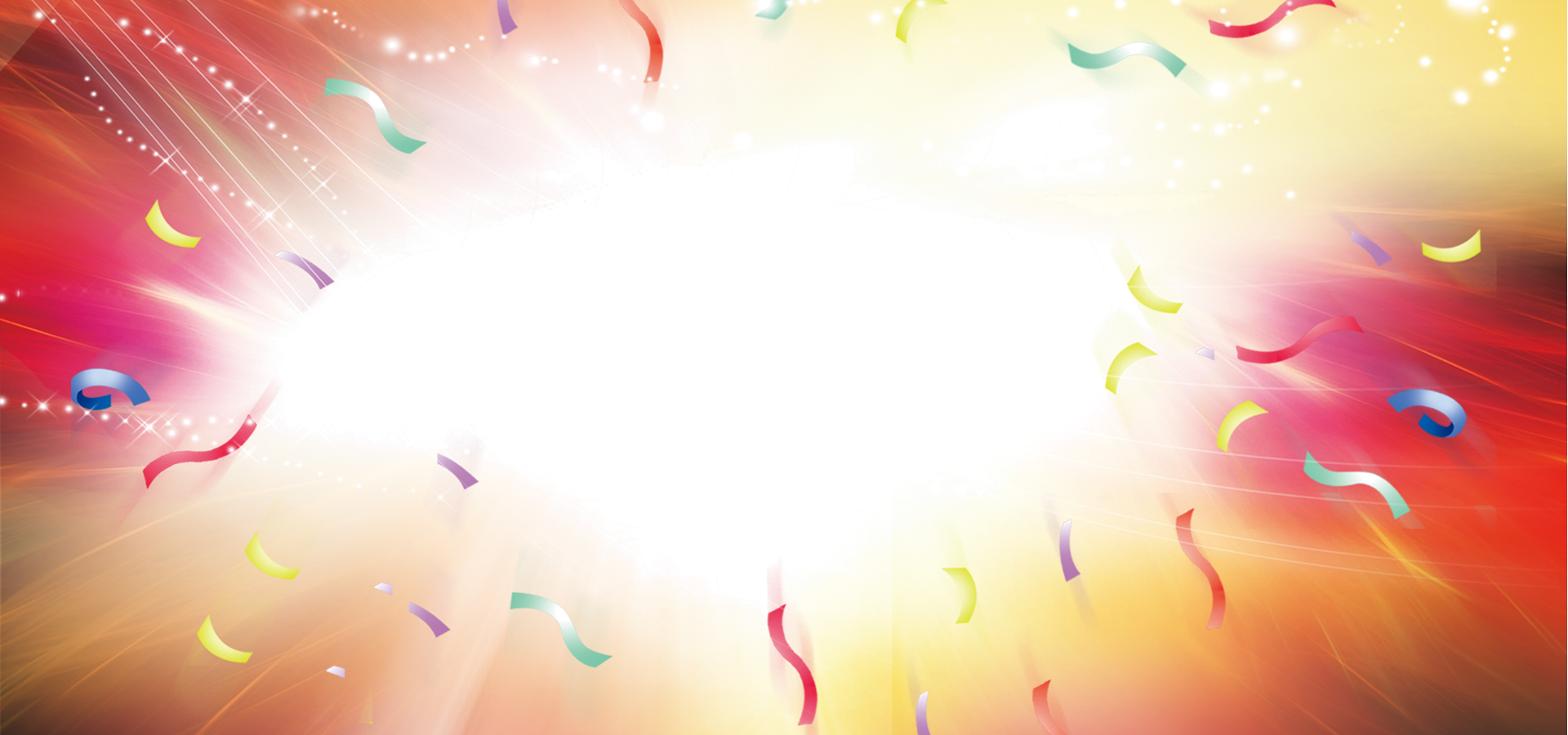 Seksen
82
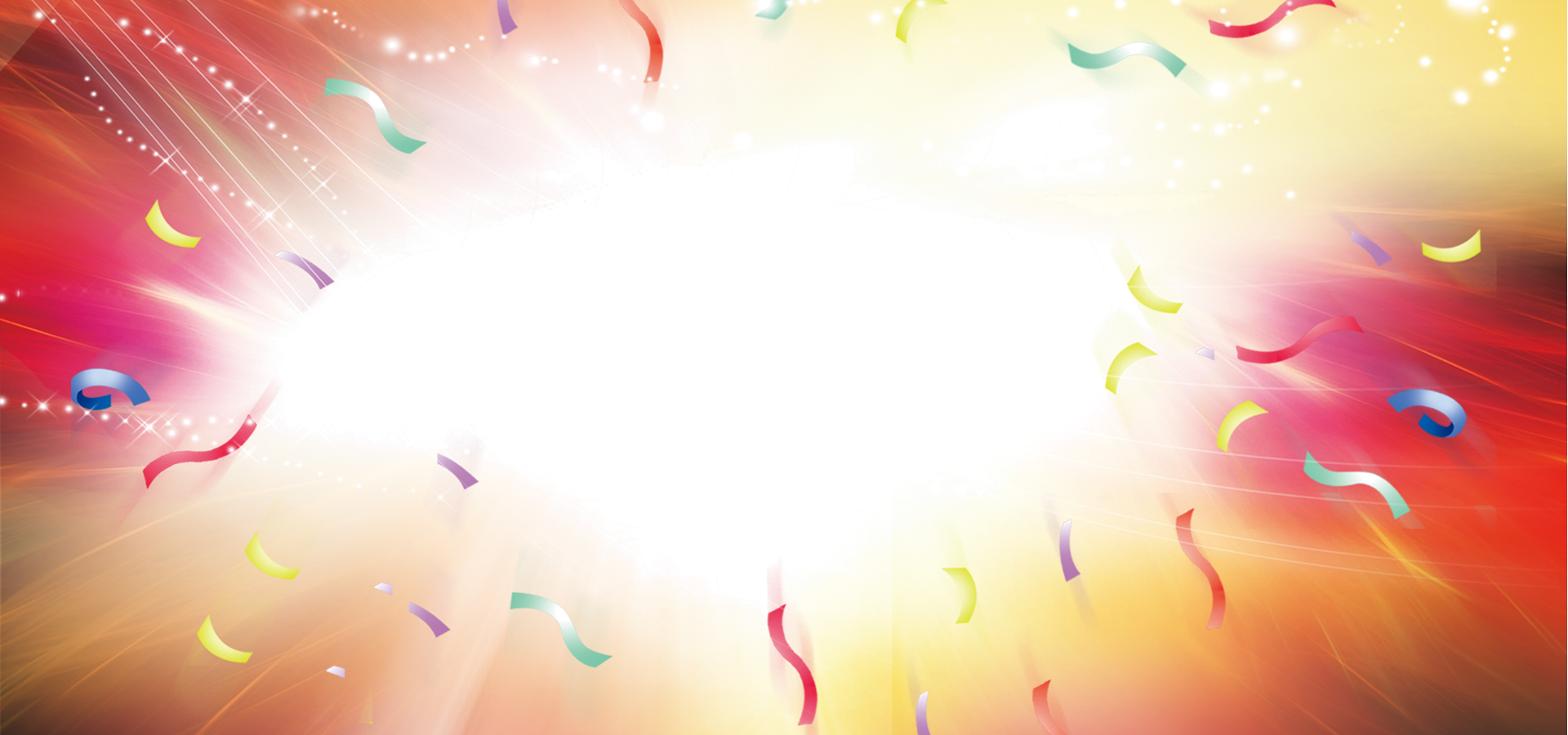 Seksen İki
84
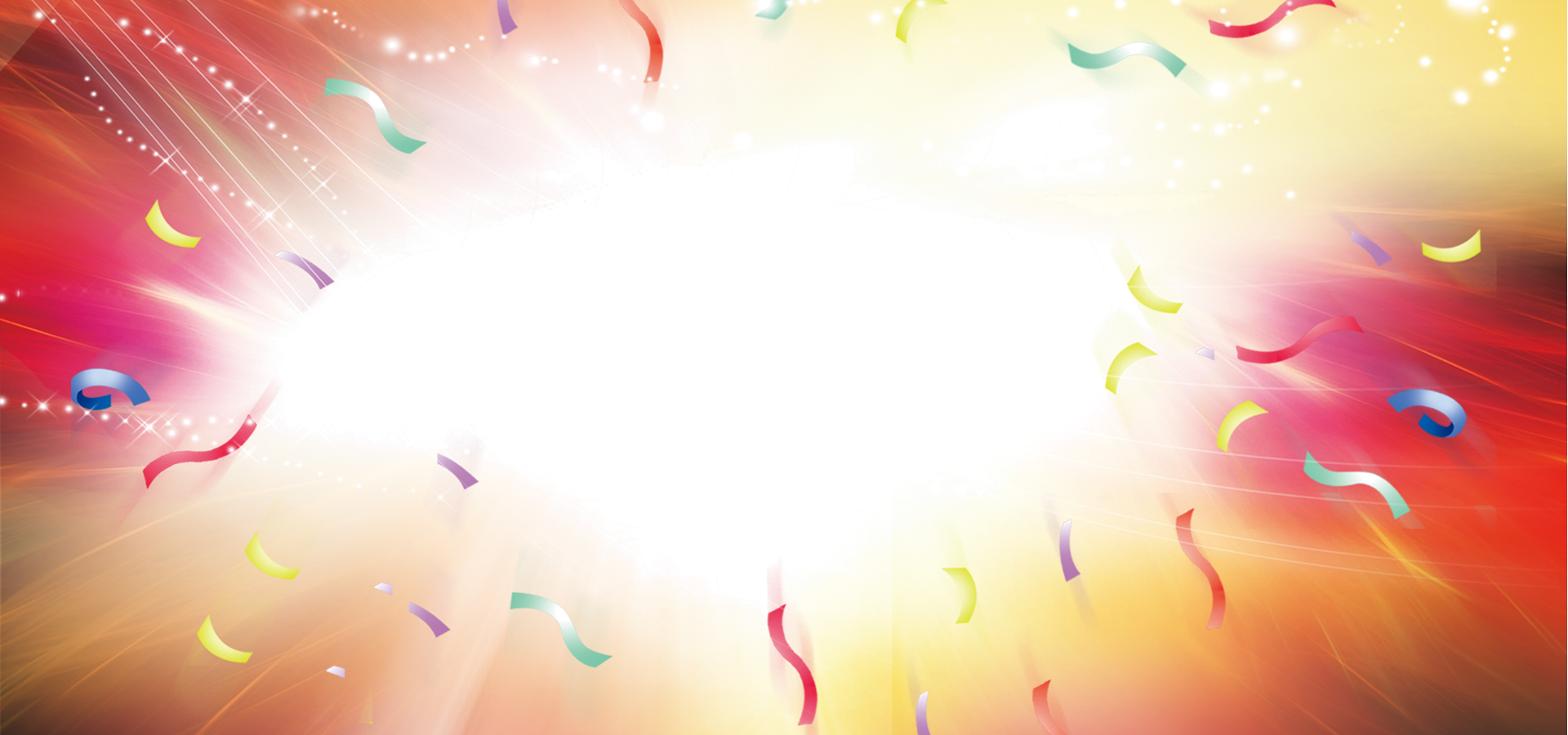 Seksen Dört
86
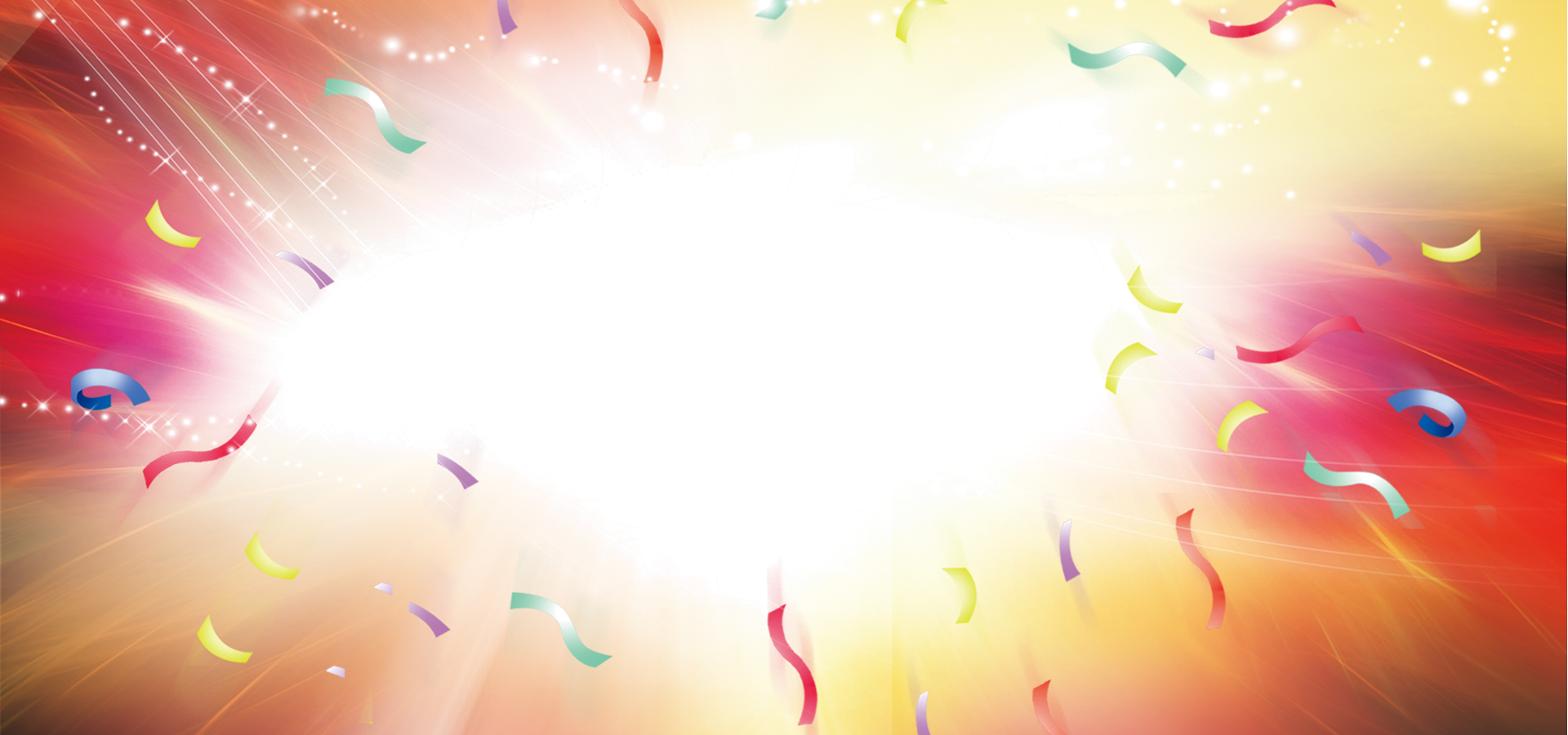 Seksen Altı
88
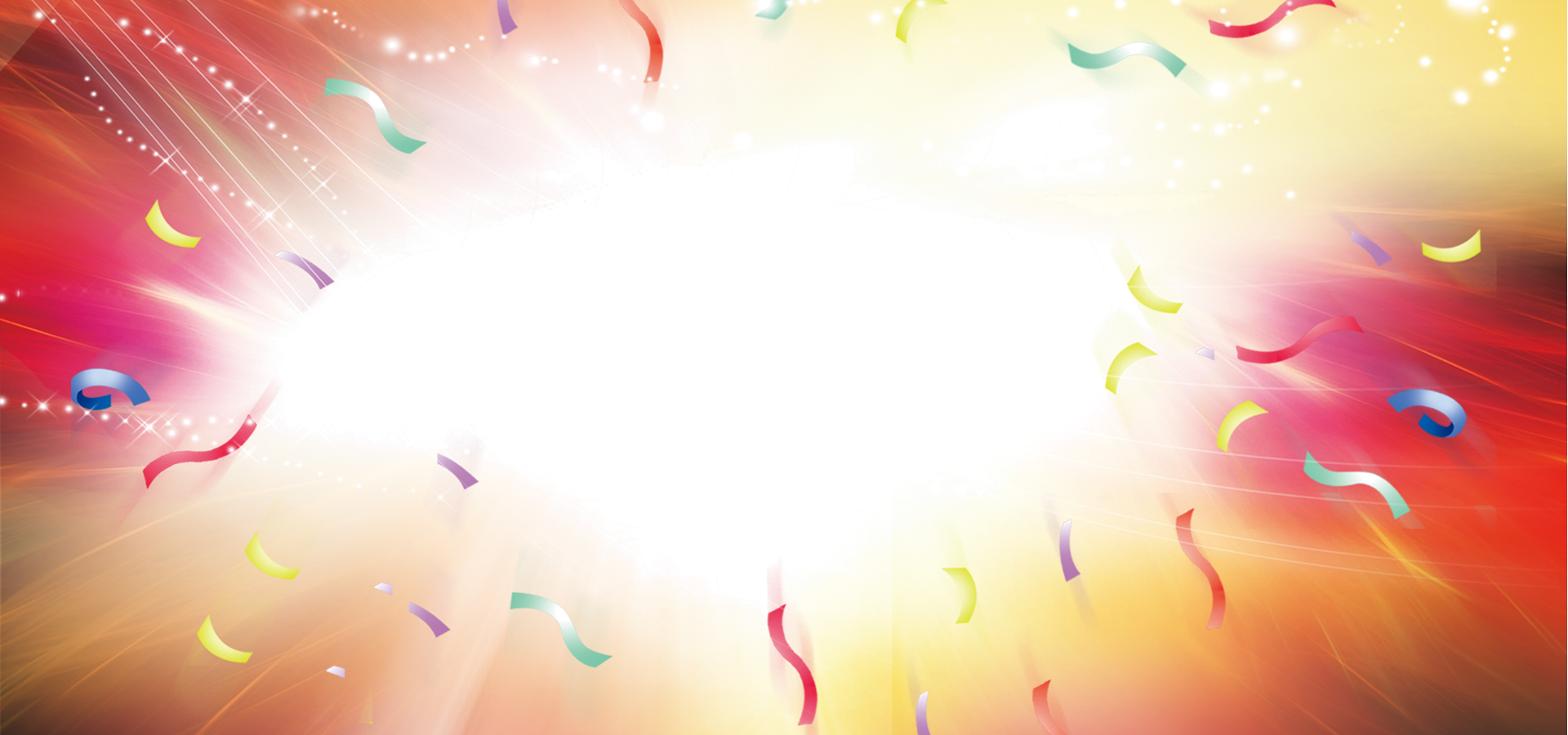 Seksen Sekiz
90
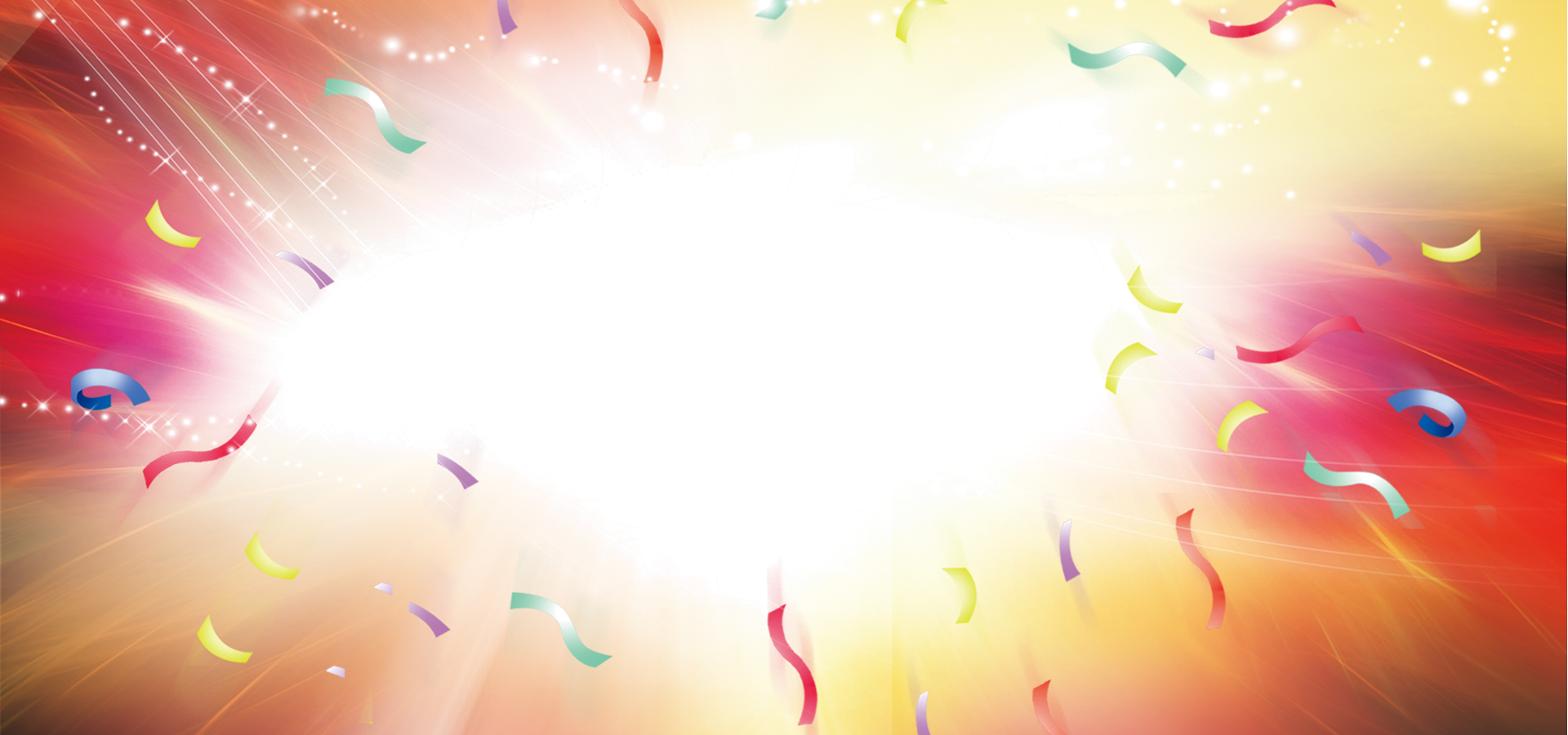 Doksan
92
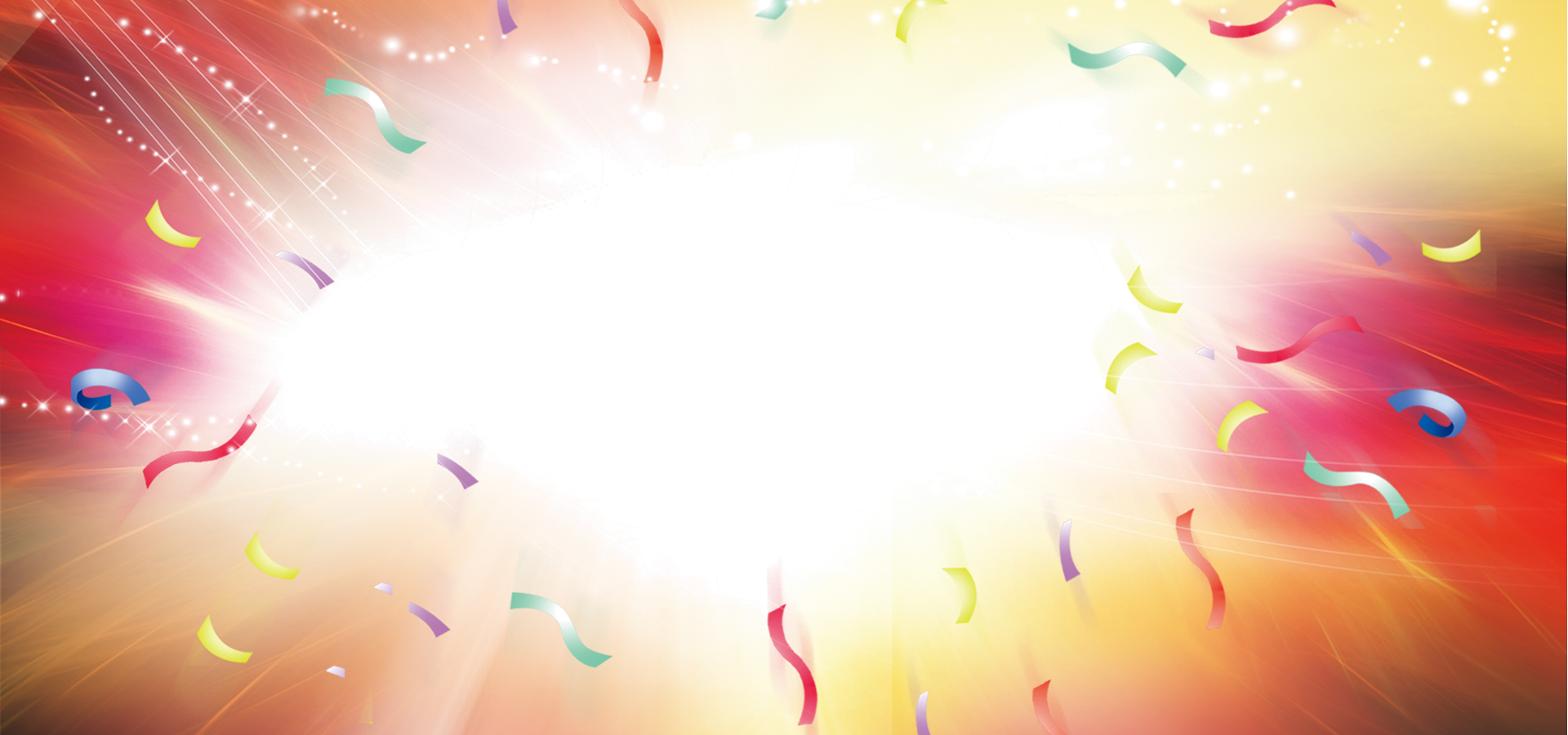 Doksan İki
94
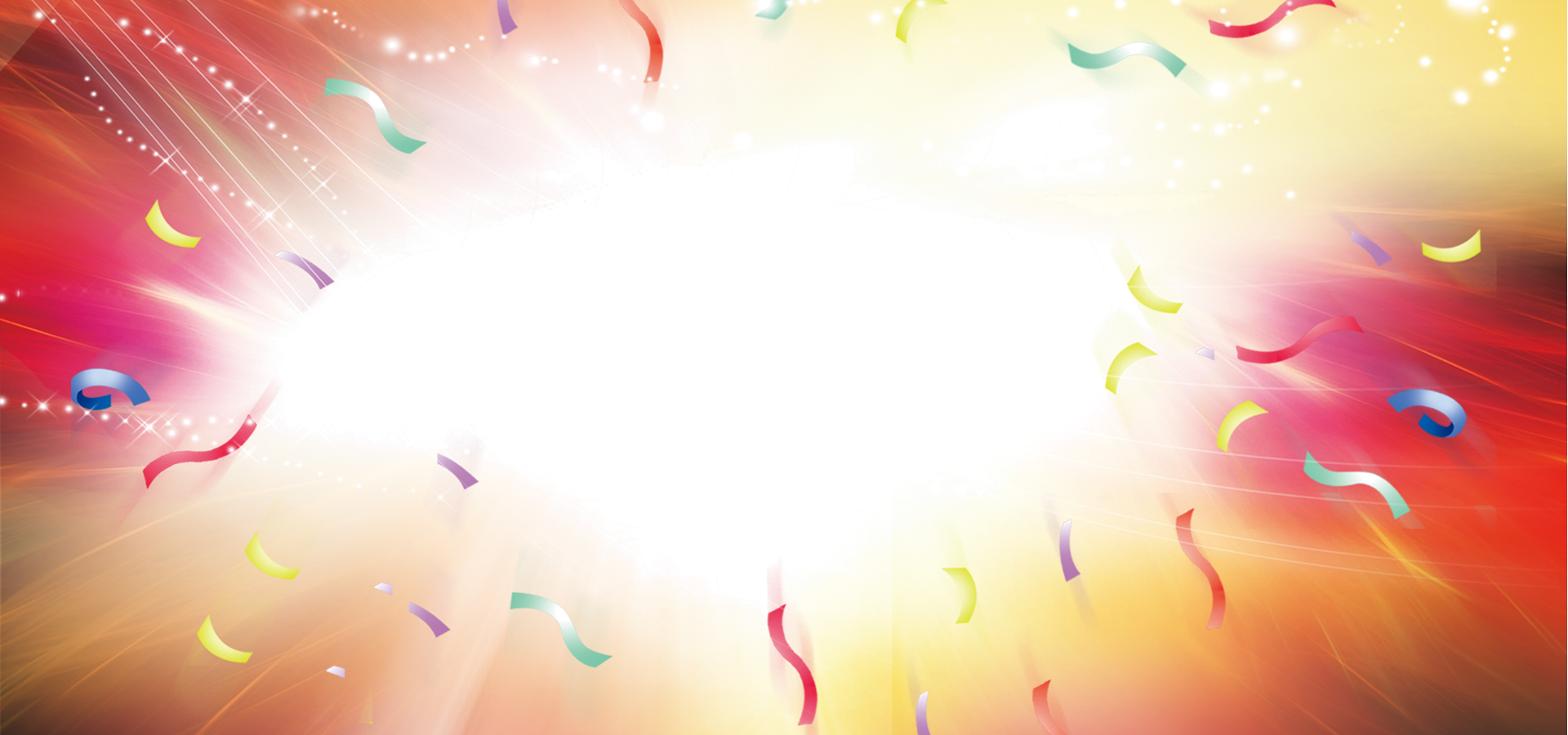 Doksan Dört
96
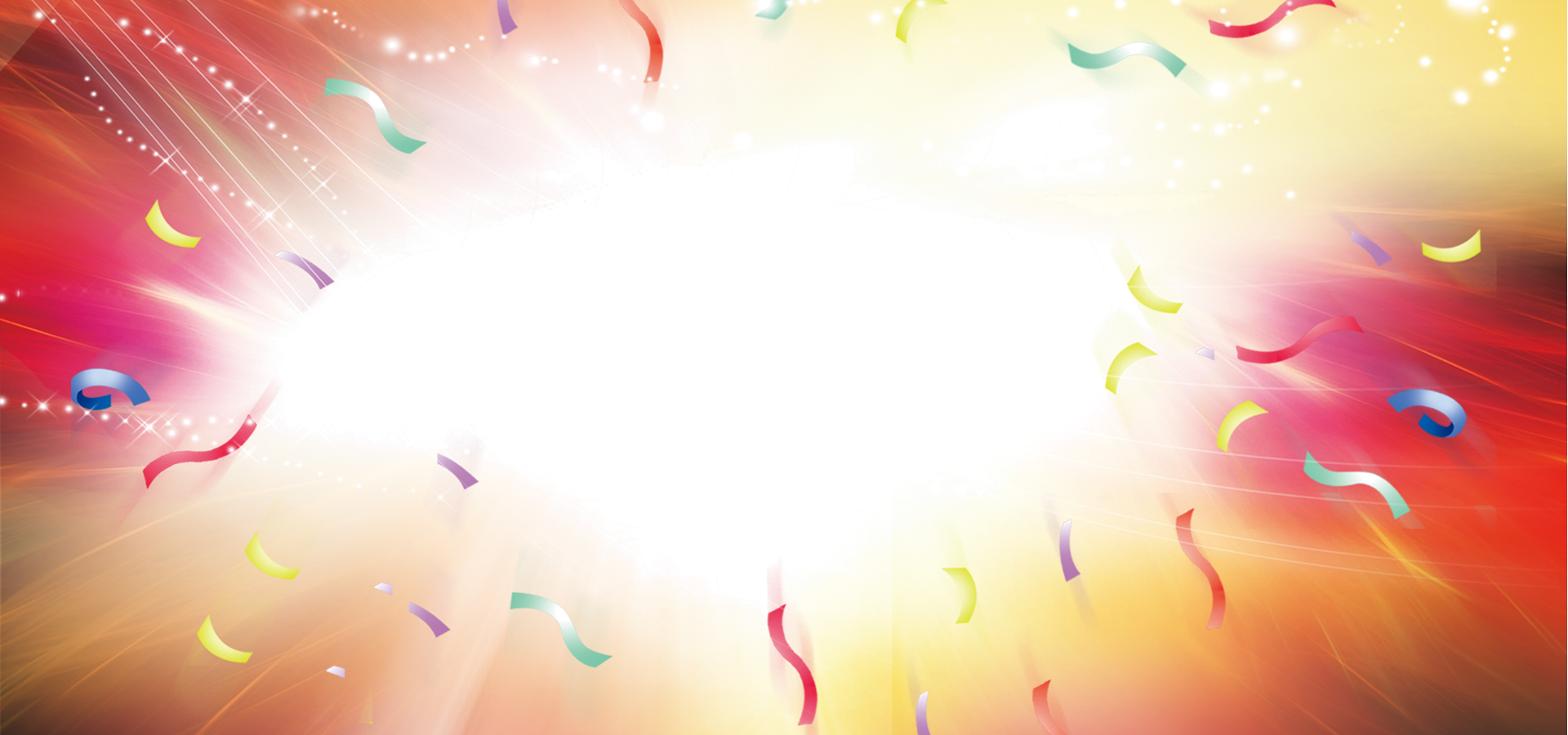 Doksan Altı
98
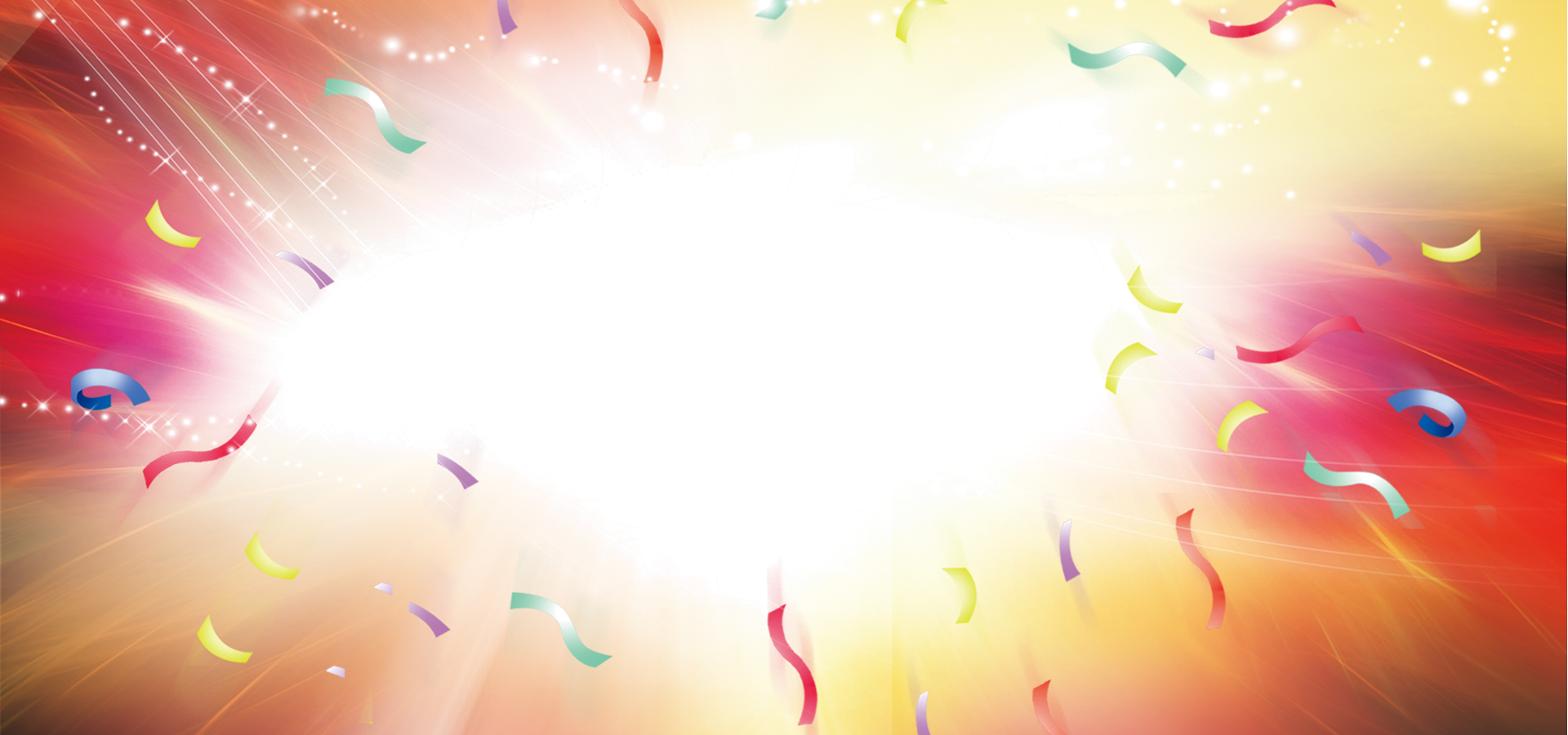 Doksan Sekiz
100
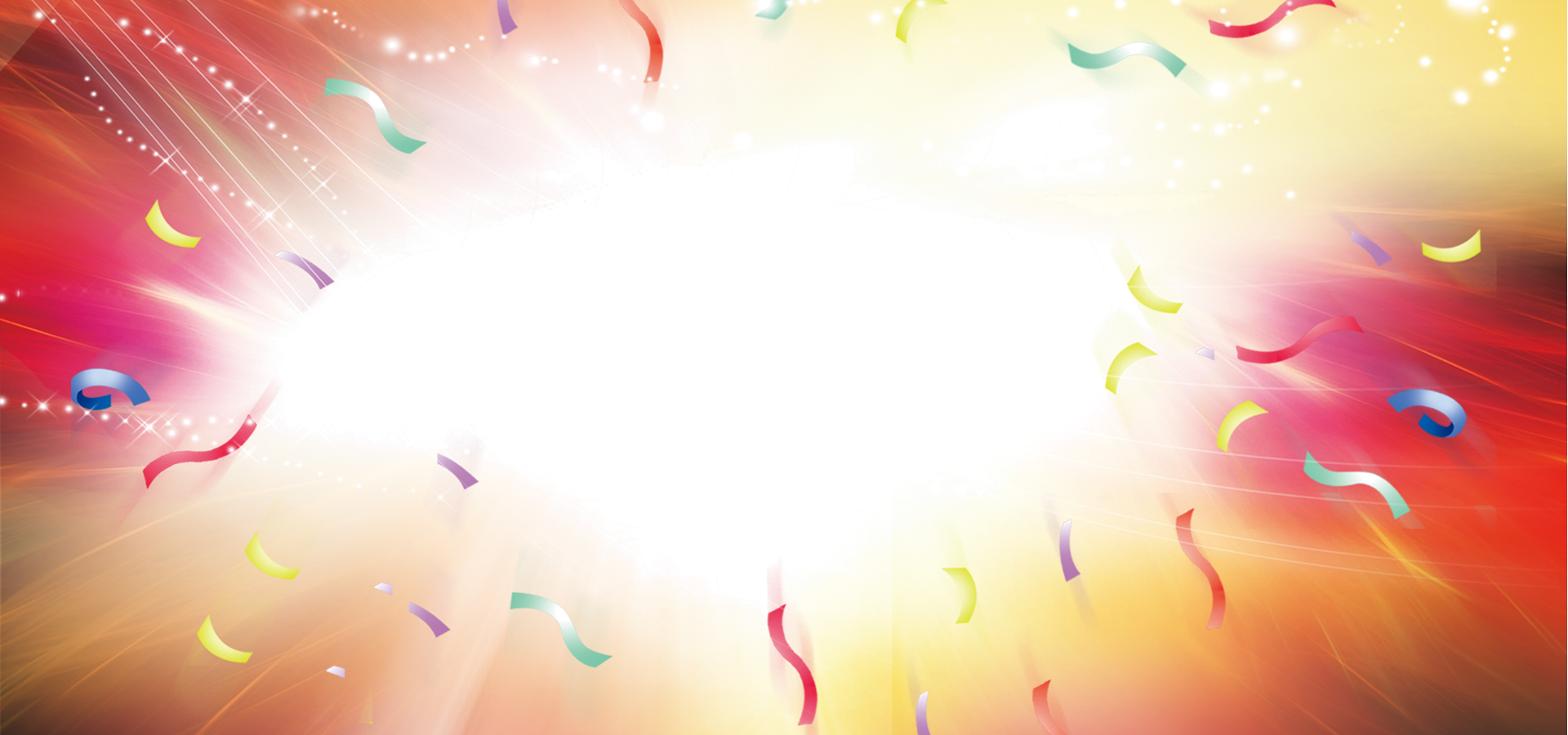 Yüz